Residential Fire Sprinklers for Code Officials
NFPA 13R/13D and P2904 
UNDERSTANDING DESIGN AND INSTALLATION
1
Presented by
MAINE DEPARTMENT OF PUBLIC SAFETY
BUREAU OF BUILDING CODES AND STANDARDS
2
Address code officials’ knowledge of residential fire sprinkler design and installation requirements.
Learn to apply appropriate National Fire Protection Association standards for residential sprinkler design.
Show how simple residential sprinkler design is.
3
What is your experience with residential sprinkler systems?

What questions about residential sprinklers did you bring?
4
You will be able to:
Describe occupancy types where residential fire sprinkler designs may be installed.
List the four primary fire sprinkler design and installation standards for residential sprinkler systems.
Identify five different connection means between residential fire sprinkler systems and their water supplies.
Identify design details required for residential fire sprinklers.
Explain the required tests and inspections for residential sprinkler systems.
5
Tomorrow
Not all Fire Sprinkler Systems are Created Equal
0900-Noon – Competition Center
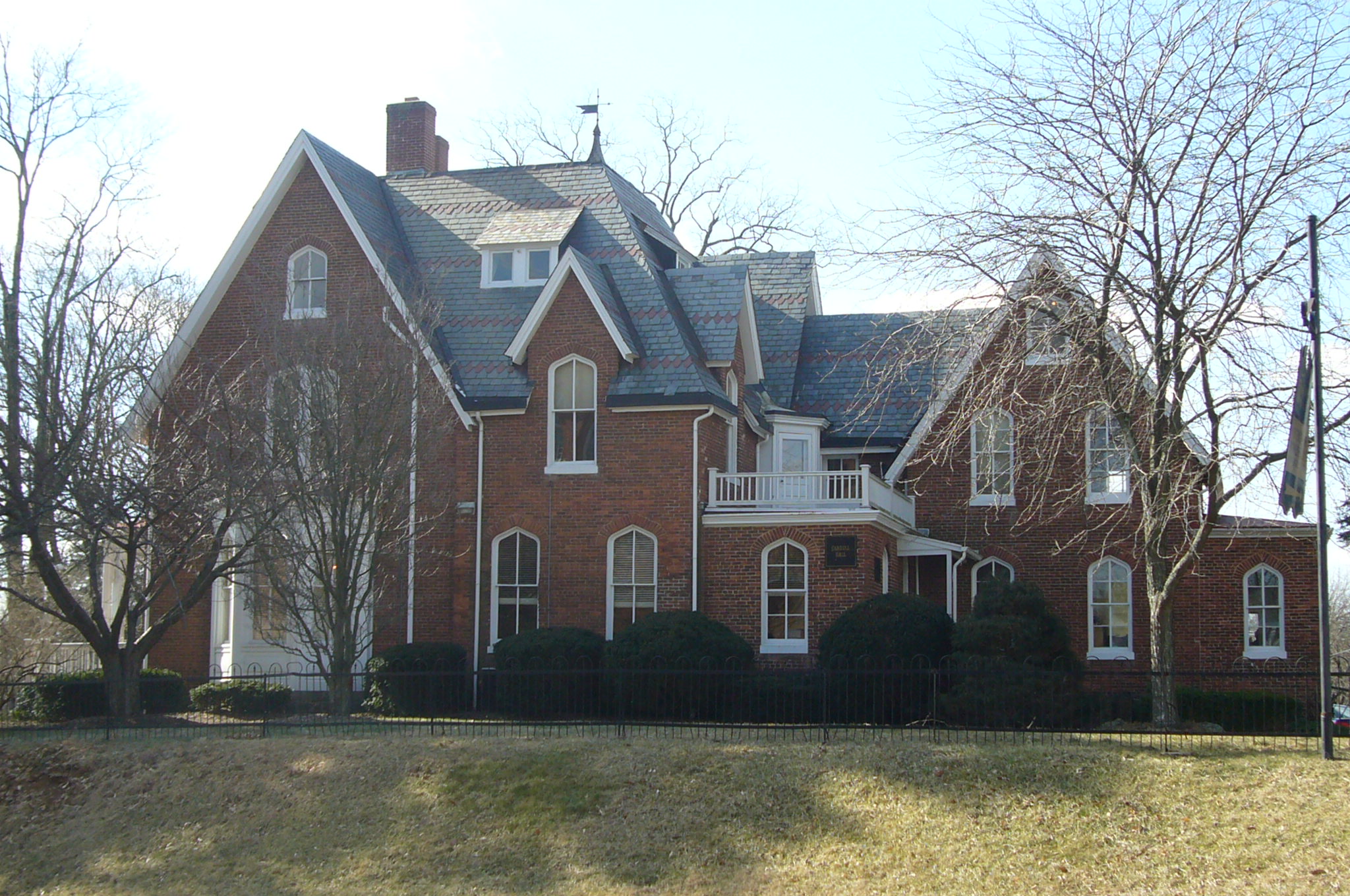 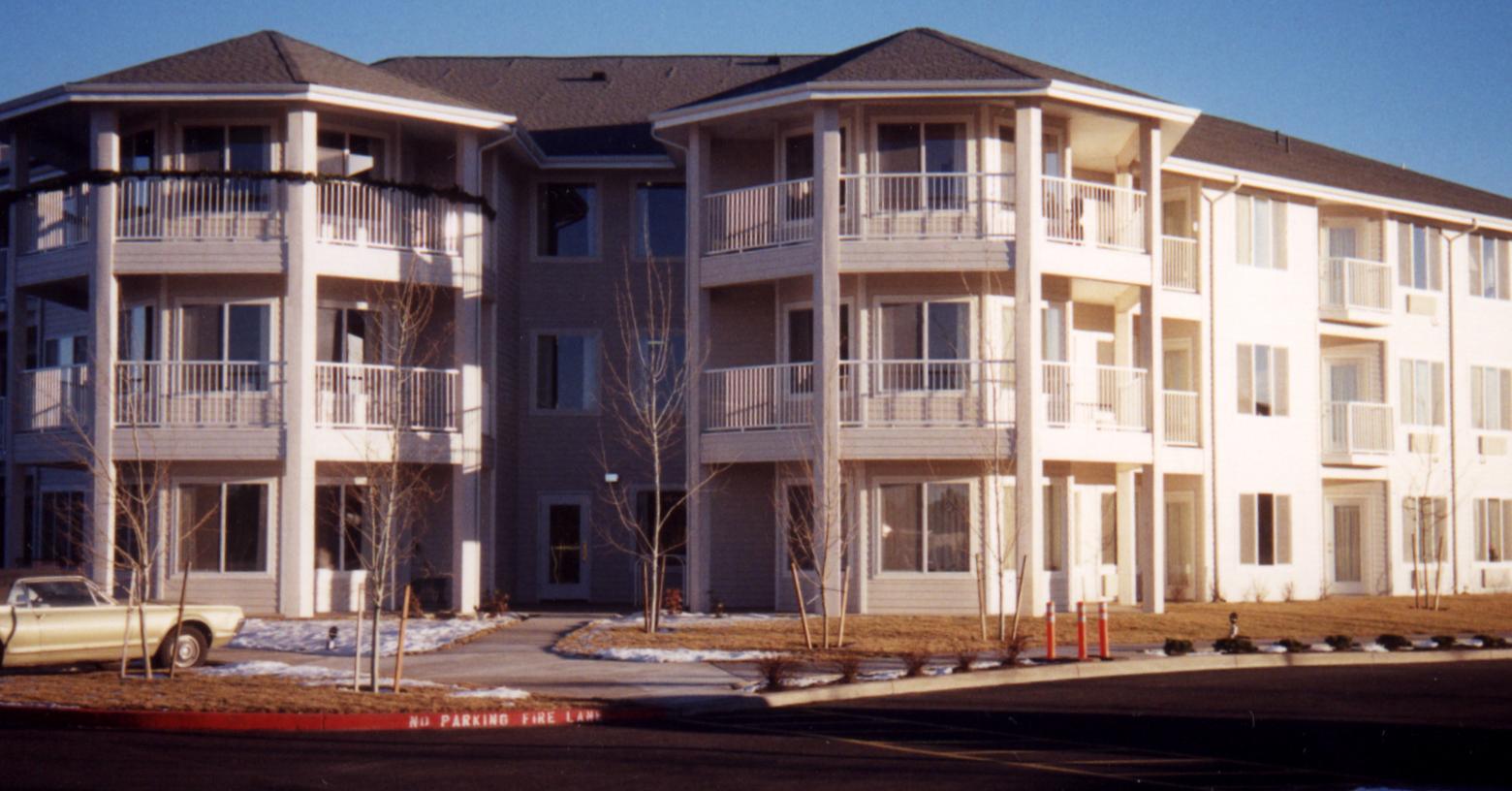 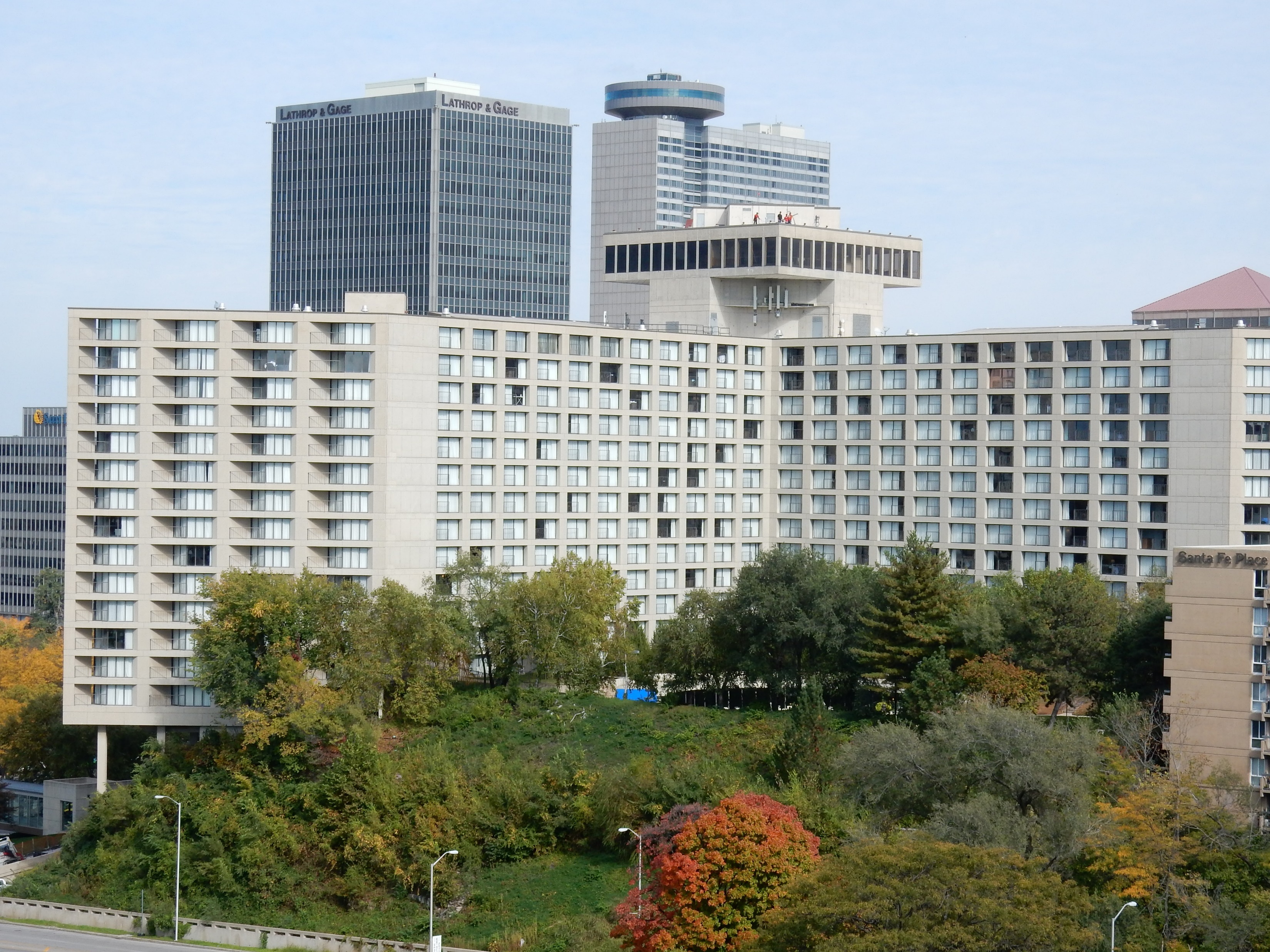 6
PRE-TEST
Which of the following is not a residential fire sprinkler design standard?
NFPA 13D
IRC P2904
NFPA 13R
NFPA 13
None of the above
When designing a residential sprinkler system, what is the minimum total water flow needed in gallons per minute (gpm)?
1 gpm/sq.ft.
0.75 gpm/sq.ft.
0.5 gpm/sq.ft.
0.05 gpm/sq.ft.
Under current standards and listings, what is the approximate minimum total water supply allowed for a residential sprinkler system?
91 gallons
320 gallons
650 gallons
1000 gallons
In residential sprinkler systems, sprinklers may be omitted from bathrooms.  		
	True or False

In residential sprinkler systems, all sprinkler pipe must be hydrostatically tested to 200 psi for two hours. 			
	True or False
Domestic wells can be used to supply residential sprinkler systems.			
	True or False	
What is the minimum number of valves required by NFPA 13D in a sprinkler system?
Zero
One
Two
Three
Which of the following is the most hydraulically efficient method of fire sprinkler water delivery?
Tree layout
Loop layout
Grid layout
Orbital layout
What is the smallest diameter pipe or tube that is permitted in a residential sprinkler system?
½-inch
¾-inch
5/8-inch
One-inch
All residential sprinkler systems must be provided with cross connection control to protect potable water supplies.
True or False
Familiarity with Maine Uniform Building and Energy Code
International Residential Code (2015)
Knowledge of Group R occupancy types

 Fire sprinkler performance
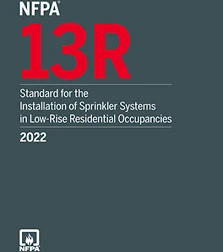 APPLICATION AND STANDARDS
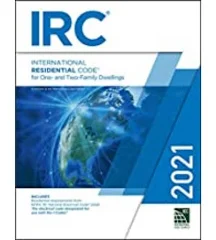 MODULE NO. 1
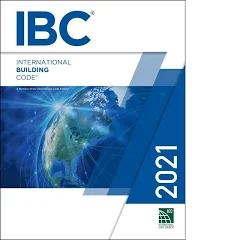 Codes and Standards
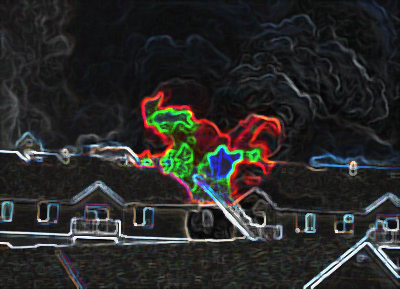 Play a significant role in life safety and fire protection

Understanding their use and appropriate application is key
Image courtesy: gilbertlodge.com
[Speaker Notes: Model codes represent the minimum level of risk that your elected officials are willing to accept for:
 
their constituents 
the fire fighters who must be in those properties under stressful conditions.
Minimum requirements for building design, construction and operation to protect health and safety,

Protect the natural resources that sustain us, 

Establish a “build it right” approach at the beginning when it matters most, and,

Maintain it in a safe and legally compliant way.]
Codes and Standards
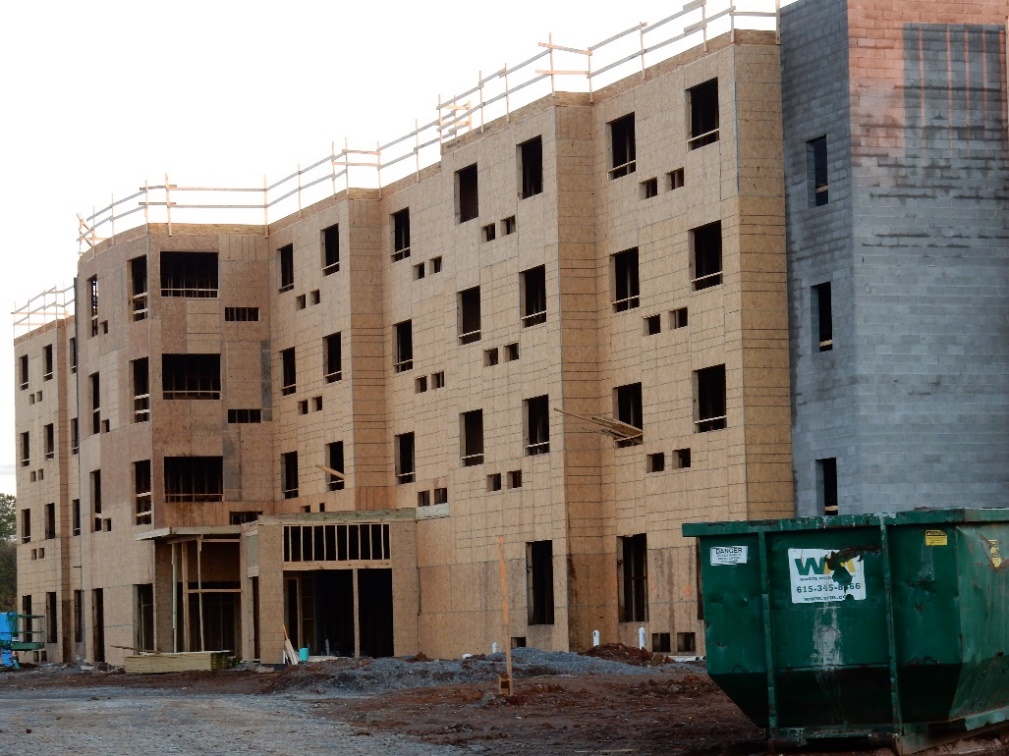 Maine Uniform Building and Energy Code
International Building Code
NFPA 1, Fire Code
International Residential Code
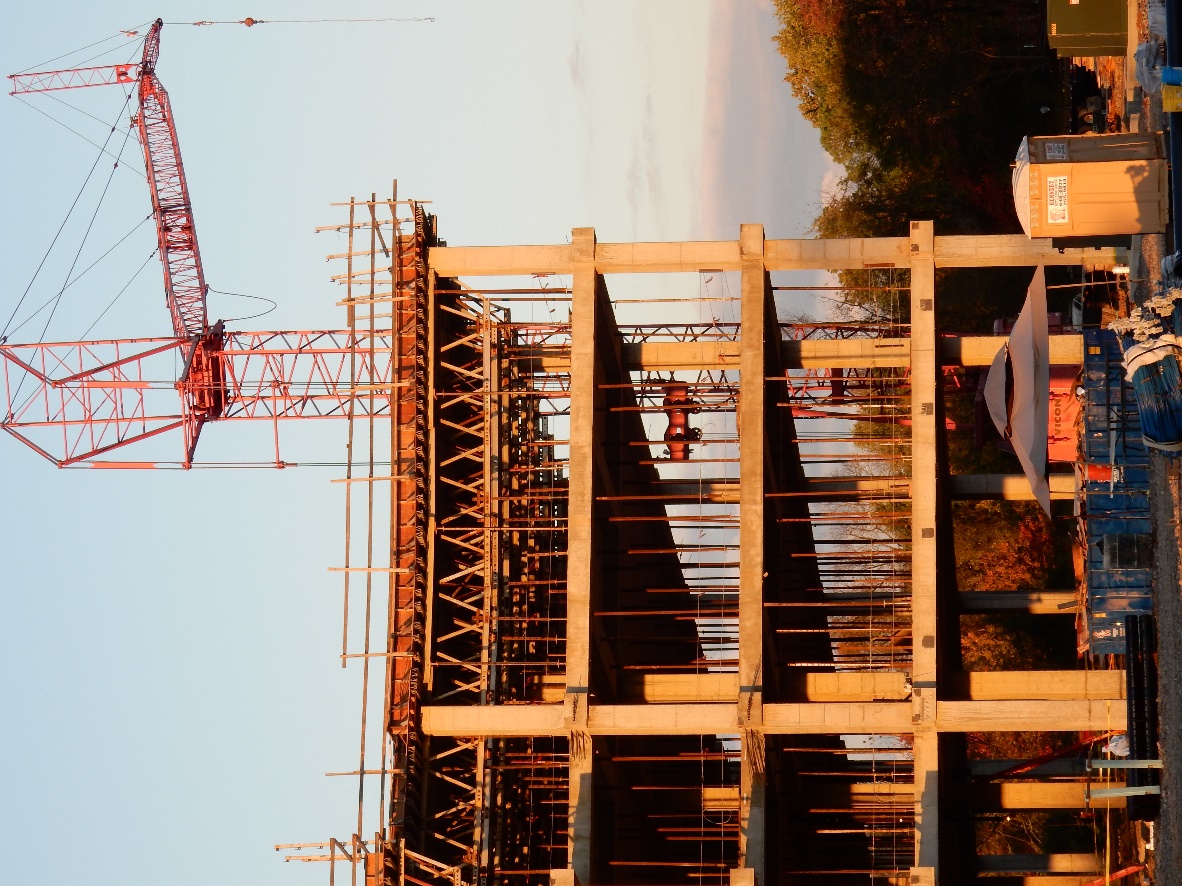 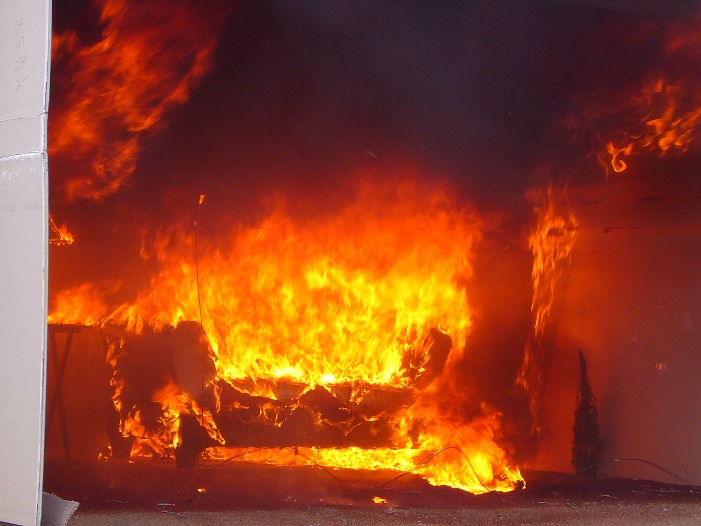 [Speaker Notes: The public writes the codes:

Business and industry

Product manufacturers

Contractors, developers and builders

Code officials and fire marshals

ICC and NFPA only publish]
Codes and Standards
Where adopted and/or enforced, 

building and fire codes set requirements for automatic fire sprinkler protection.

NFPA sets design and installation standards.
International Residential Code has a prescriptive design for one- and two-family dwellings.
[Speaker Notes: The International Building Code (IBC) is in use or adopted in 50 states, the District of Columbia, Guam, Northern Marianas Islands, NYC, the U.S. Virgin Islands and Puerto Rico.
The International Residential Code (IRC) is in use or adopted in 49 states, the District of Columbia, Guam, Puerto Rico and the U.S. Virgin Islands.
The International Fire Code (IFC) is in use or adopted in 42 states, the District of Columbia, NYC, Guam and Puerto Rico
NFPA standards are employed worldwide and are the de facto guidance for fire protection system design and installation.]
Codes and Sprinklers
Required for 
life safety (including fire fighters),
property protection,
special hazard control, and,
environmental protection.
[Speaker Notes: life safety (including fire fighters), by controlling fire before they reach flashover, cooling the environment, improving visibility and limiting toxic gases

property protection, by controlling or suppressing fires.  Most sprinkler systems are designed to control a fire by wetting adjacent combustibles– holding it in check until the fire department arrives to suppress it.  There are only a few specific conditions where sprinkler systems are designed and installed to suppress a fire (zero HRR). We will discuss that more later in the presentation.

special hazard control, such as spray booths and spray areas, dip tanks, hazardous materials storage, drying rooms, exhaust ducts carrying flammable vapors or theatrical stages.

environmental protection, by controlling fires in hazardous materials areas air quality, ground contamination and water pollution are limited.]
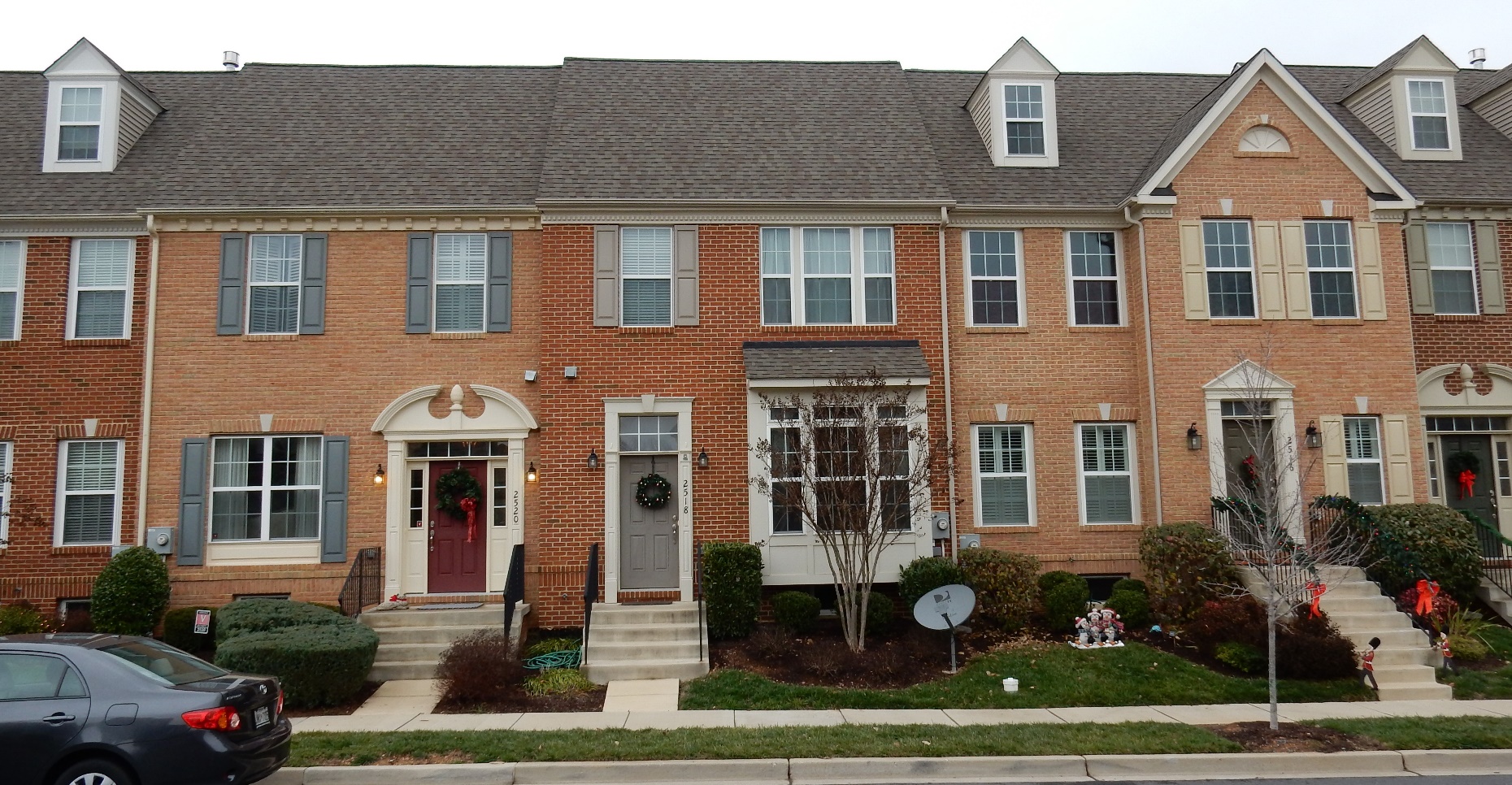 Building code allows NFPA 13R/D design
Additional height, and,
Life safety
Property Protection/Life Safety

What is the goal?
[Speaker Notes: Likewise 13R/D (for multifamily residential or townhomes) allows additional height up to 60 feet.

Any QUESTIONS before we continue with more detailed information on the different system design criteria?]
24
Property Protection or Life Safety?
NFPA 13 - Property Protection
Design intent: wet contents or extinguish*
Accomplished by
Sprinkler coverage
Amount and pattern
Water supply
Control or suppression mode
Also effective for life safety
UL 199/1767
* Special application ESFR: Early-Suppression Fast-Response
NFPA13R/NFPA 13D -Life Safety
Design intent: prevent flashover
Accomplished by
Sprinkler coverage
Amount and pattern
Water supply
Control mode
UL 199
[Speaker Notes: Property protection

Design intent: wet contents or extinguish
Accomplished by
Sprinkler coverage throughout entire property with some exceptions
Amount and pattern
Water supply for fire protection system AND manual hose streams
Control mode or suppression
Also effective at life safety
UL 199/1767



Life safety

Design intent: prevent flashover
Accomplished by
Sprinkler coverage throughout portions of property (response time index)
Amount and pattern, flow in gpm and distribution pattern)
Water supply for fire control long enough to effect escape
Control mode or suppression
UL 1626]
Property Protection/Life Safety
Not an “either/or” proposition

Sprinklers designed for life safety can be effective for property protection.

Sprinklers designed for property protection are proved effective for life safety.
[Speaker Notes: There are times when the code may require a 13 system to accomplish all three goals.

For example,

A non-combustible, one-hour (Type IIA) hotel, motel or boarding home requires a NFPA 13 design to achieve additional height of 5 stories while simultaneously providing life safety.]
Sprinkler Design Standards
27
SYSTEM DESIGNCRITERIA
MODULE NO. 2
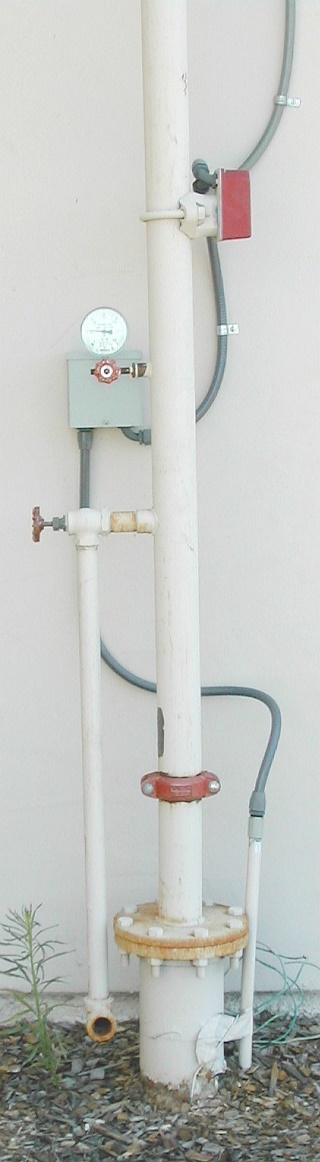 Property vs. Life: Design Differences
Coverage
Sprinkler discharge configuration
  Water flow rates
  Water supply for
Sprinklers
Manual fire fighting
[Speaker Notes: Sprinkler systems are not “equal” because of the different ways they are designed and installed for their fre control objectives.

Some of the key differences—which we will cover in more detail – are 

Sprinkler coverage – where sprinklers are installed in buildings
Sprinkler discharge configurations – the various sprinkler types and the way they discharge water
Water flow rates necessary for individual sprinklers and entire systems
The amount of water needed to operate the sprinkler system and provide a supply for manual fire fighting.]
NFPA 13 Residential Omissions
§9.2.4 Bathrooms
Except limited care facilities and nursing homes, or, 
Bathrooms opening directly onto  public corridors or means of egress
Closets and pantries < 24 sq. ft.
§12.1.1
Dwelling units and adjacent corridors may use residential sprinklers
30
Why residential omissions?
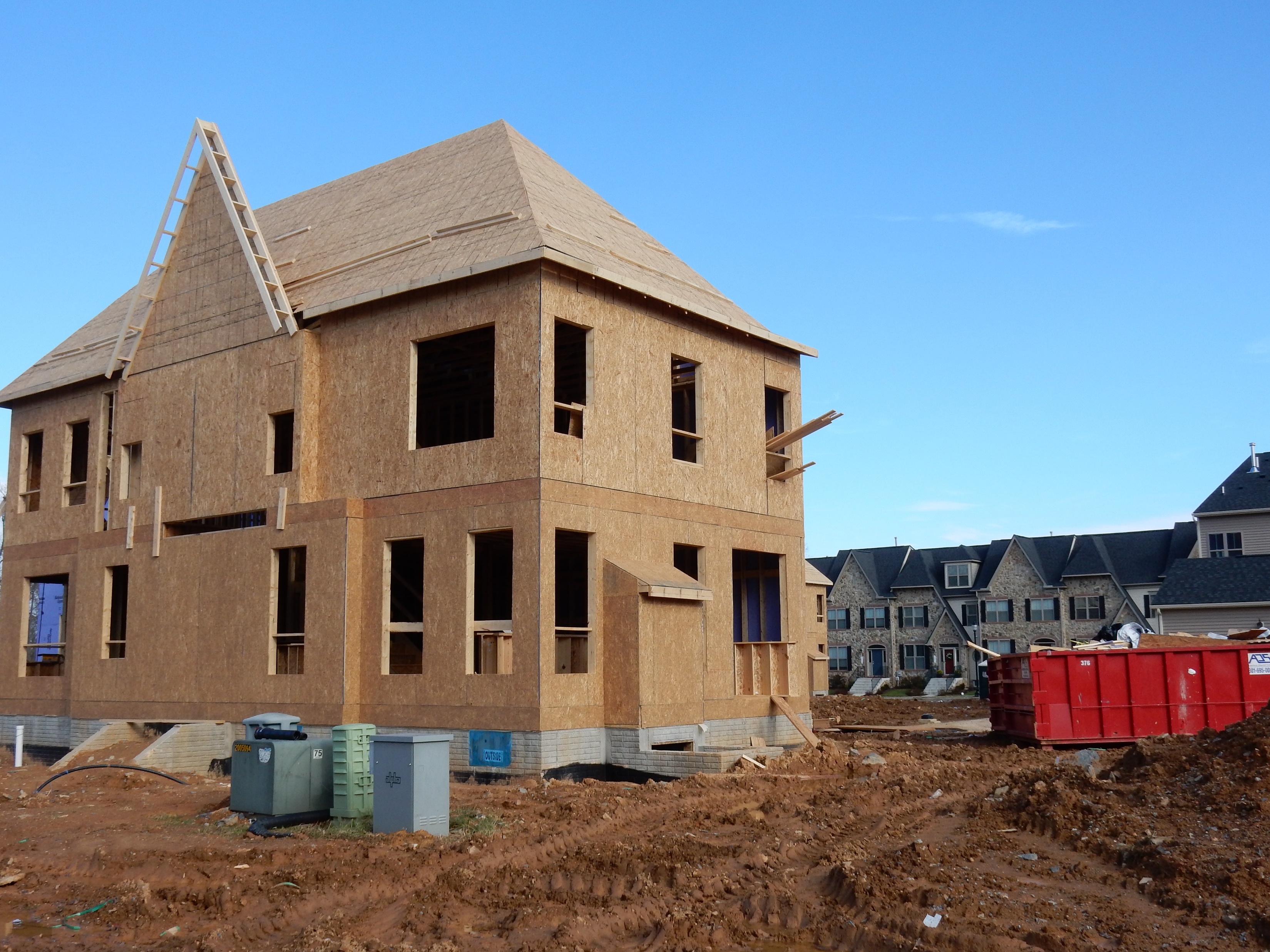 [Speaker Notes: These are spaces where fire statistics say it is less likely that a fatal fire will occur.  

This list is specific to NFPA 13D/R . . . The International Codes have an additional requirement for sprinklers on exterior balconies, decks and ground floor patios where the building is Type V (combustible construction) and there is a roof or deck above the exterior balconies, decks or ground floor patio.]
Statistics and Markets
Locations where most fatal fires start
Kitchen, heating spaces, bedrooms, living rooms

Reduce costs
 Less expensive pipe = less labor cost
 Smaller pipe, fewer controls and fewer sprinklers = lower material costs
 Less water demand = smaller water supplies
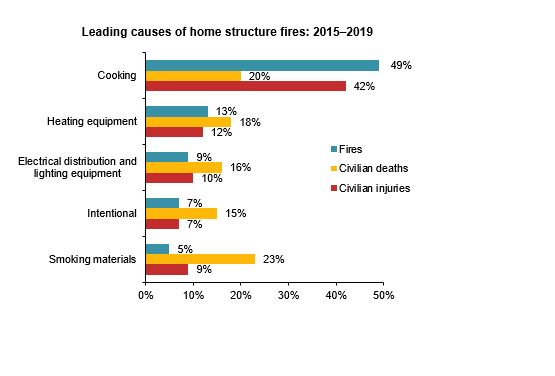 Source: NFPA.org
32
NFPA 13D/13R Residential Omissions
Attics
Garages and carports
Chases and elevator shafts
Open porches or balconies
I-Codes require 
Muti-family Group R balconies/decks
Open-ended corridors

.
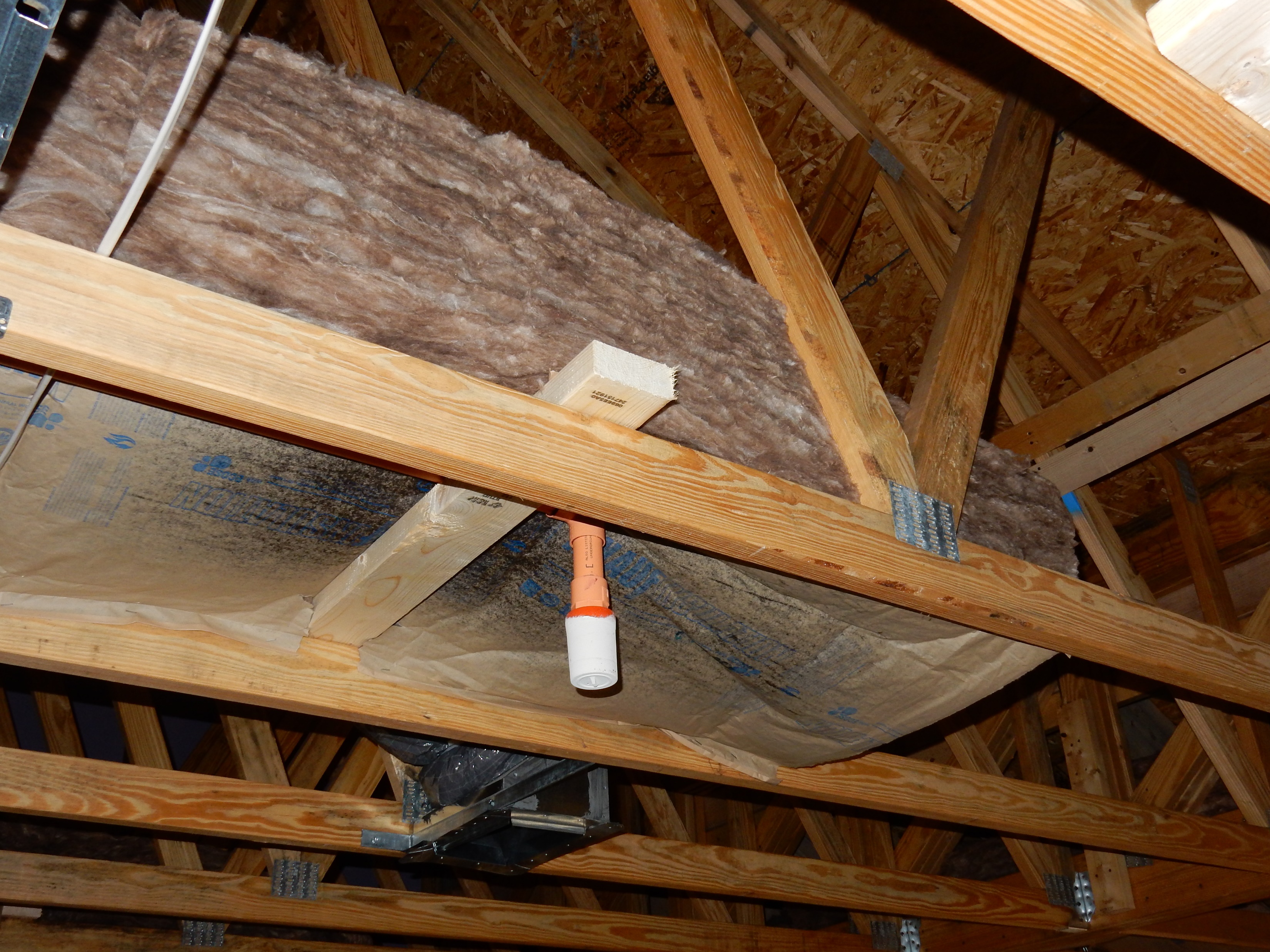 [Speaker Notes: These are spaces where fire statistics say it is less likely that a fatal fire will occur.  

This list is specific to NFPA 13D/R . . . The International Codes have an additional requirement for sprinklers on exterior balconies, decks and ground floor patios where the building is Type V (combustible construction) and there is a roof or deck above the exterior balconies, decks or ground floor patio.]
NFPA 13D/13R Residential Omissions
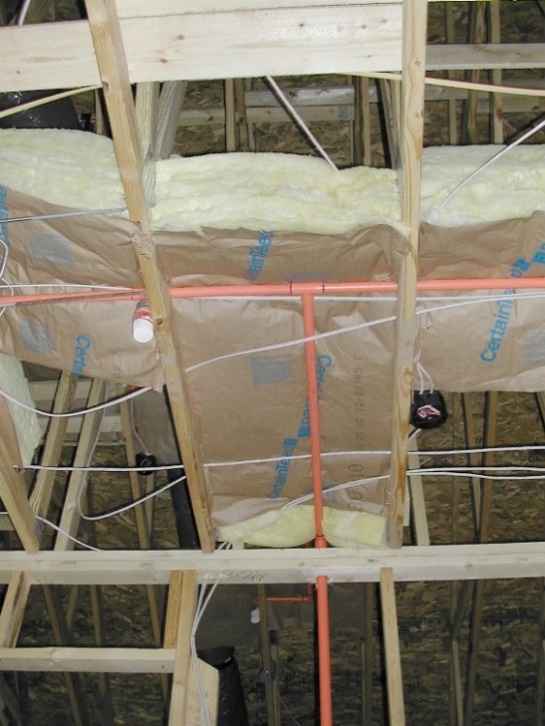 Bathrooms less than 55 ft2
Closets/pantries less than 24 ft2
Walls/ceilings 
N/C or limited combustible materials
Open attached porches
Floor/ceiling assemblies
[Speaker Notes: These are spaces where fire statistics say it is less likely that a fatal fire will occur.  

This list is specific to NFPA 13D/R . . . The International Codes have an additional requirement for sprinklers on exterior balconies, decks and ground floor patios where the building is Type V (combustible construction) and there is a roof or deck above the exterior balconies, decks or ground floor patio.]
I-Code Open-ended Corridor
Sleeping Room/
Dwelling Unit
Plan View
Elevation View
[Speaker Notes: In the “open corridor” or “breezeway protection requirements of the I-Codes, sprinkler protection is required in the path of egress.

The open corridor sprinklers in the plan view representation are blue only to allow you to see them; they do not necessarily represent a different sprinkler type.  However, in environments subject to freezing care should be taken to assure the sprinkler pipe and sprinklers that corss the breezeway are protected from freezing.]
WATER SUPPLIES
MODULE NO. 3
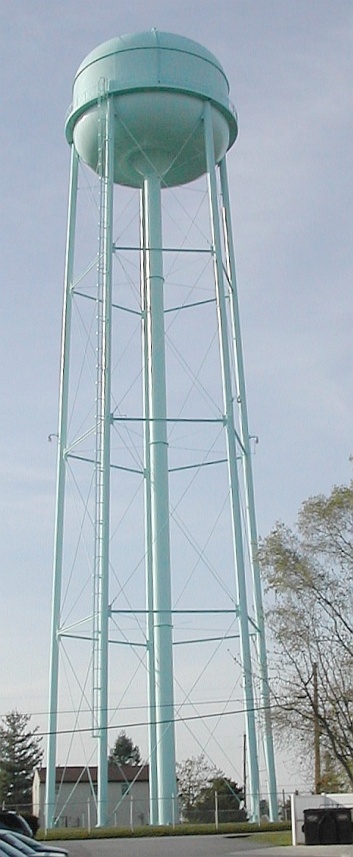 Water Supply Options
Must be “automatic” and from a "reliable" source
Municipal authority, private provider, or well of adequate capacity
Service size
Dedicated supply
Combined supply
Water Supply Options
Multipurpose system
Nonpressurized tank with electric pump
Pressure tank
Compressed air or inert gas
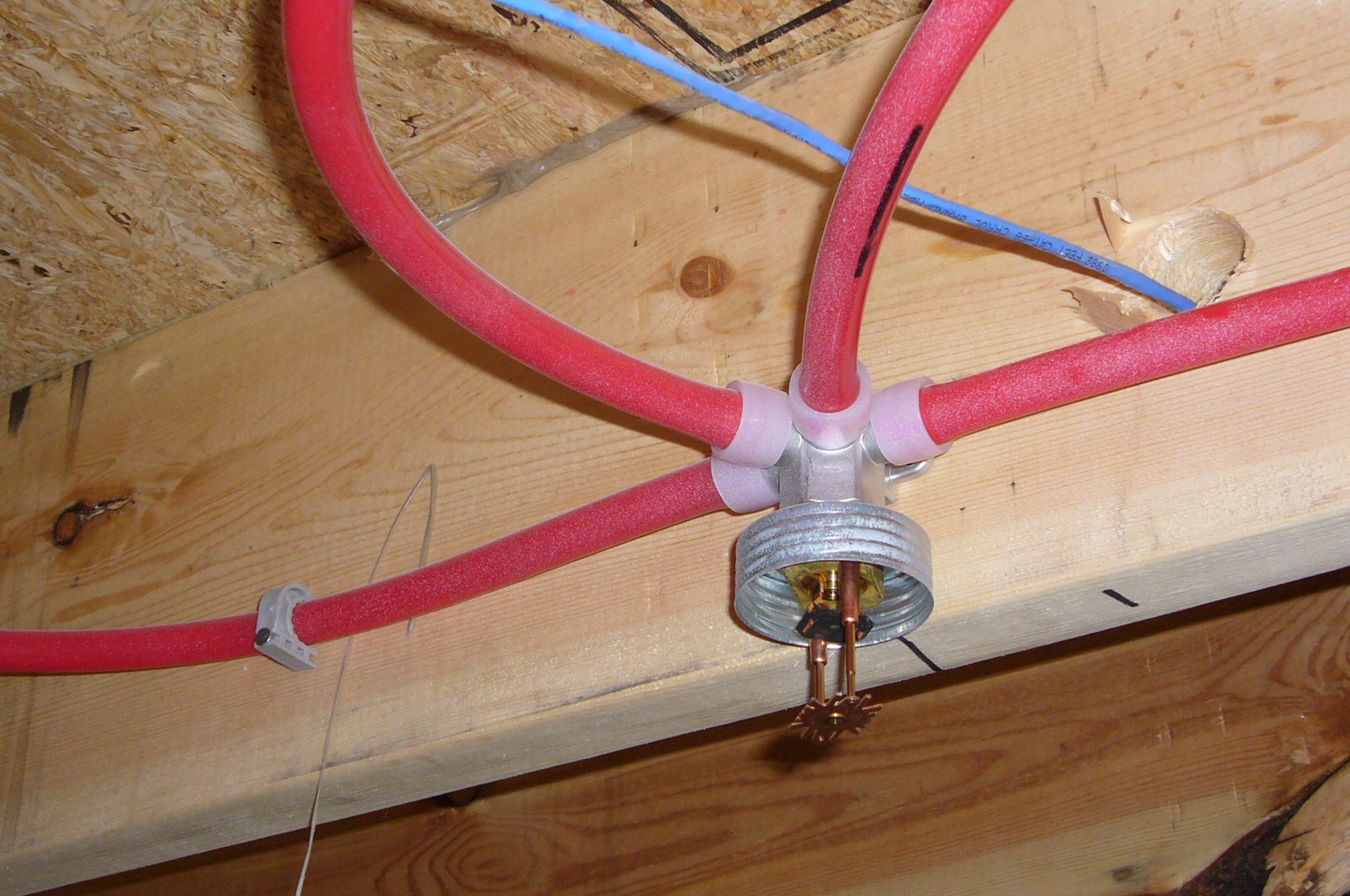 13D/13R Preferred Municipal Connection
To Sprinkler System
To Domestic System
Water Flow Alarm
Domestic Shutoff
Pressure Gauge
Drain/Test Connection
Check Valve
Water Meter
Pressure Gauge
Main Control Valve
City Water Main
City Control Valve
Source: NFPA 13R/13D
Plan View
Alternative No. 1
To Sprinkler System
To Domestic System
Water Flow Alarm
Pressure Gauge
Domestic Shutoff
Drain and Test Connection
Check Valve
Pressure Gauge
Water Meter
Sprinkler Control Valve
City Water Main
City Control Valve
Source: NFPA 13R/13D
Plan View
Alternate No. 2
Water Flow Alarm
Sprinkler Shutoff (Optional)
To Sprinkler System
To Domestic System
Check Valve
Domestic Shutoff
Pressure Gauge
Pressure Gauge
Drain and Test Connection
Main Control Valve
Water Meter
City Control Valve
Source: NFPA 13R/13D
Plan View
City Water Main
The Real Thing
To Sprinkler System
To Domestic  System
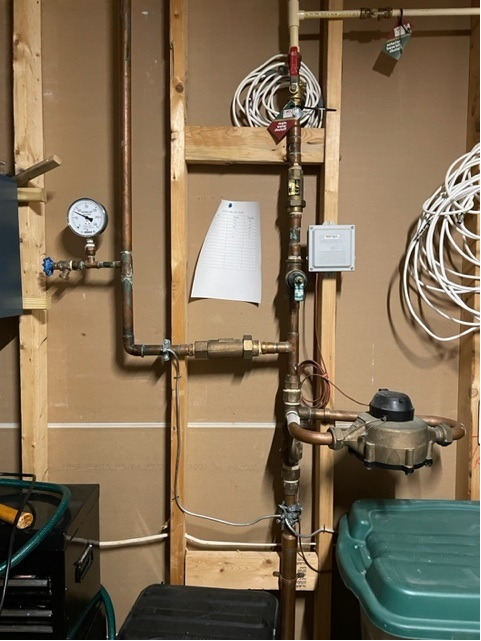 Pressure Gauge
Drain/Test Connection
Check Valve
Water Meter
City Control Valve
42
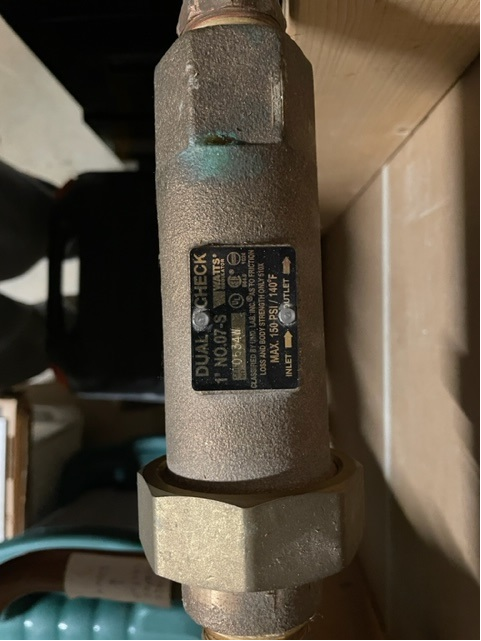 Cross-connection Control
Not required by standards unless connected to potable system and antifreeze is used
Water Meters/Backflow
Not required as part of sprinkler design standards
Check with local water purveyor
Can have serious negative affect on waterflow due to friction loss
As flow increases, so does friction loss
Refer to meter manufacturer for loss values
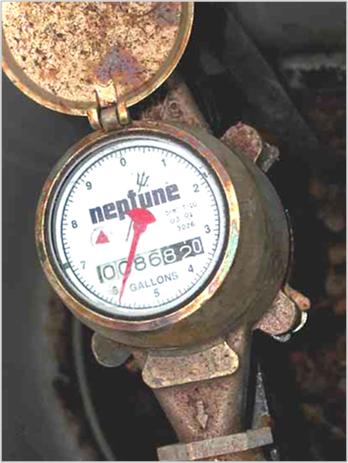 Meter Influence (Sample)
Pressure Loss (psi) in Various Meter Sizes
* Above maximum flow of commonly available meters.
** Less than one pound per square inch (psi).
Meter (Sample)
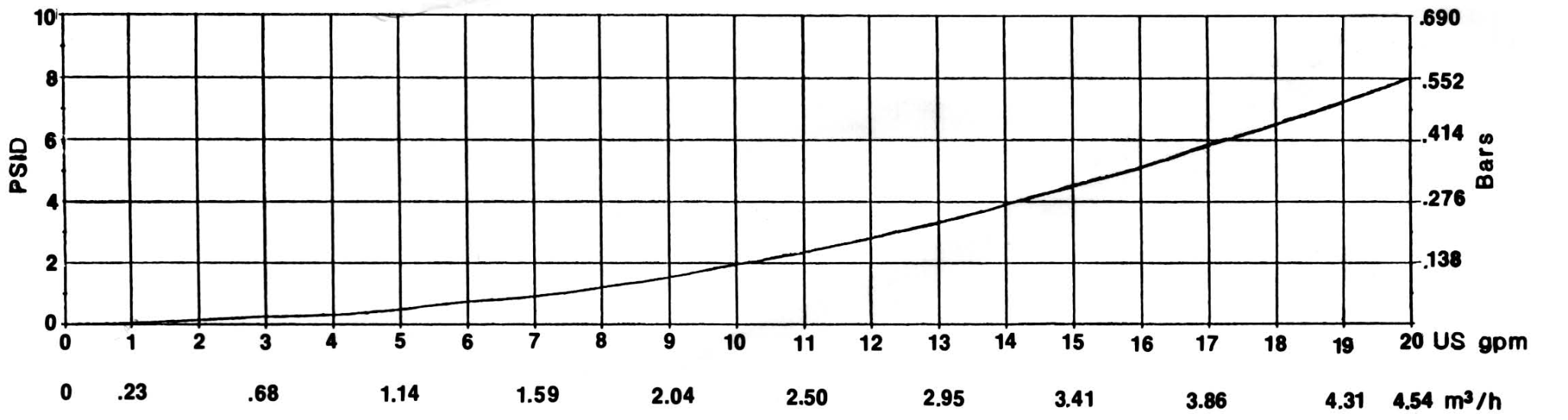 Neptune Model T-10 5/8-inch domestic meter loss
Non-pressurized Tank
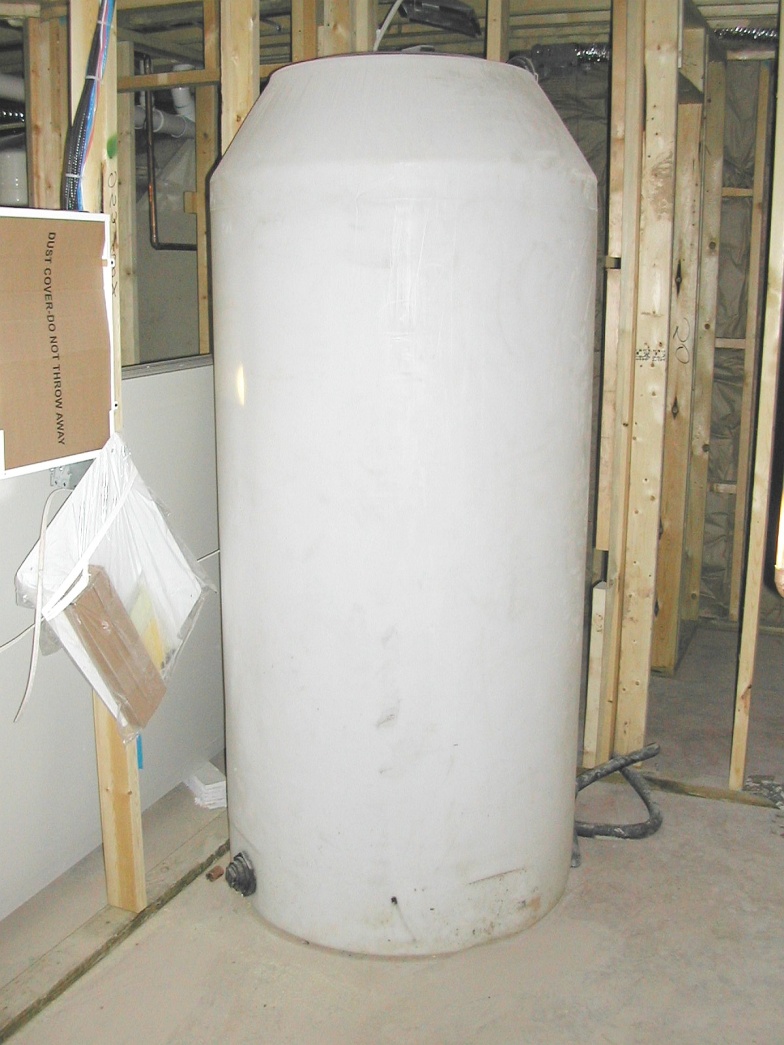 Plastic or metal container
Up to 350 gallons
Fit through standard door
Plumbed for refill
Load considerations
8.55 lb/gallon
62.4 lb/cubic foot
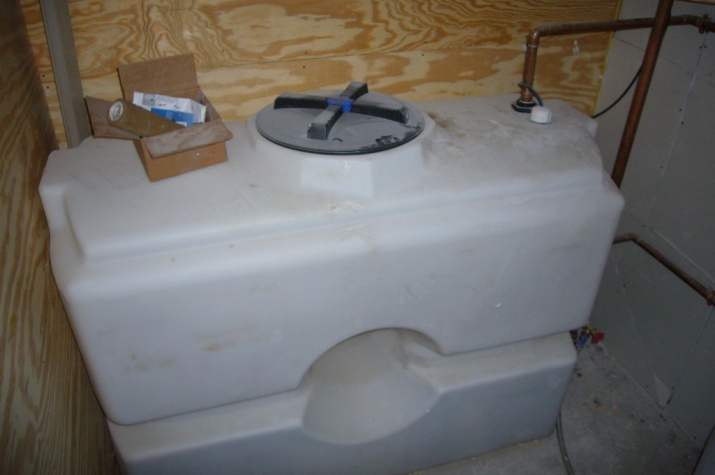 Non-pressurized Tank (cont’d)
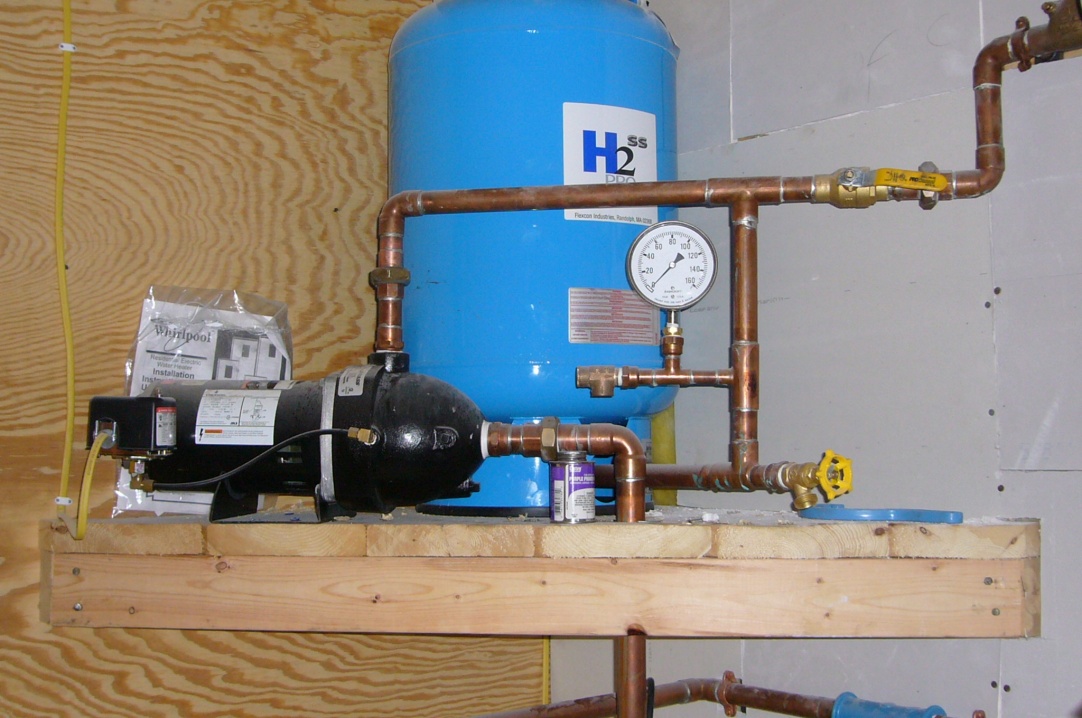 Electric pump
Sized to deliver required flow at needed pressure
Separate standby or emergency power not required
Fire protection listing not required
240-volt normal circuit
Elevated above floor
Oil furnace pressure switch
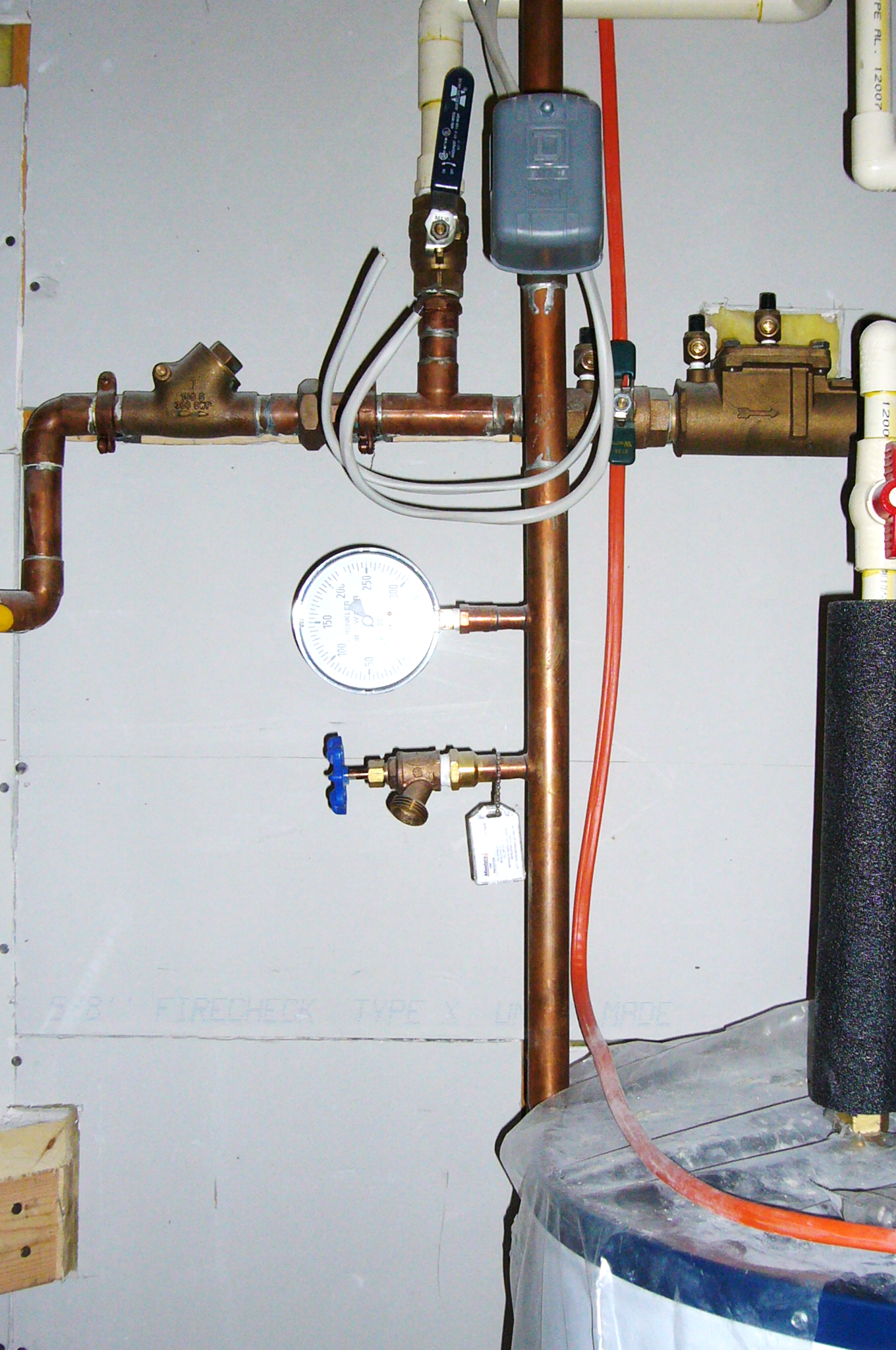 Private Well
Sample system demand = 260 gallons
Well casing capacity and/or refresh rate= 260 gallons
Combined Well / Storage
Sample system demand = 260 gallons
Tank = 200 gallons
Well casing capacity = 60 gallons
Pressure Tank
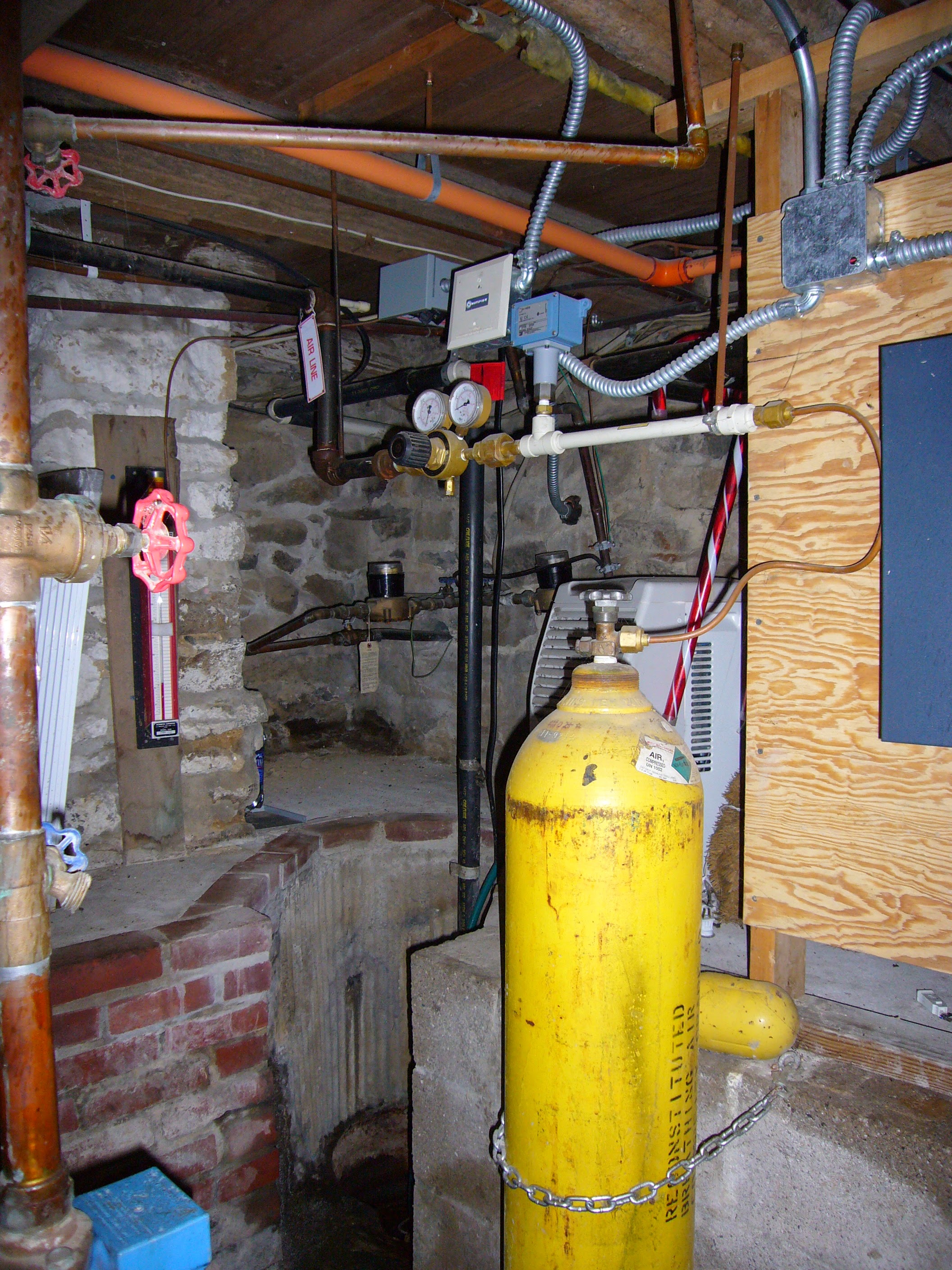 Gettysburg National Military Park
51
Stored Water Supplies
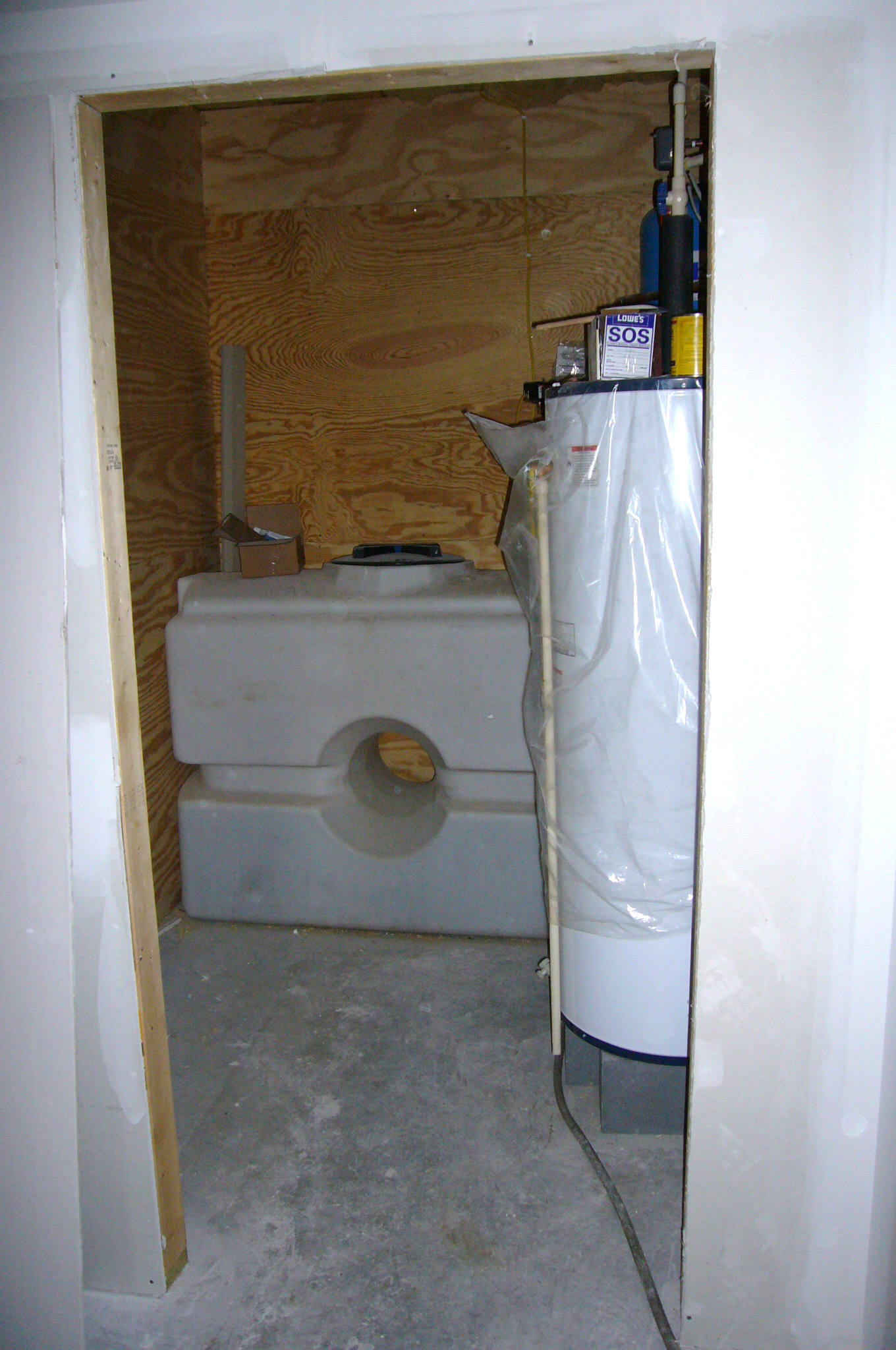 Sprinkler design flow rates for minimum time
NFPA 13D/IRC P2904
One-story dwelling less than 2,000 ft2
Two sprinklers* x 7 minutes
Two- or more story dwelling or more than 2,000 ft2
Two sprinklers* x 10 minutes
NFPA 13R
Four sprinklers x 30 minutes
* See exception for single sprinkler in largest room
DETAILED DESIGN
MODULE NO. 4
System Types
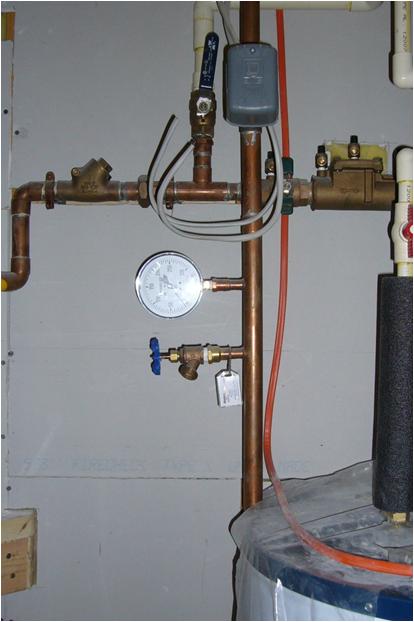 Wet pipe
Where temperature ≥ 40°F  can be maintained
Dry pipe
Must have sprinklers listed for dry-pipe systems
Pre-action
Must have sprinklers listed for dry-pipe systems
Water/Antifreeze
Food grade glycerine
System Types (cont’d)
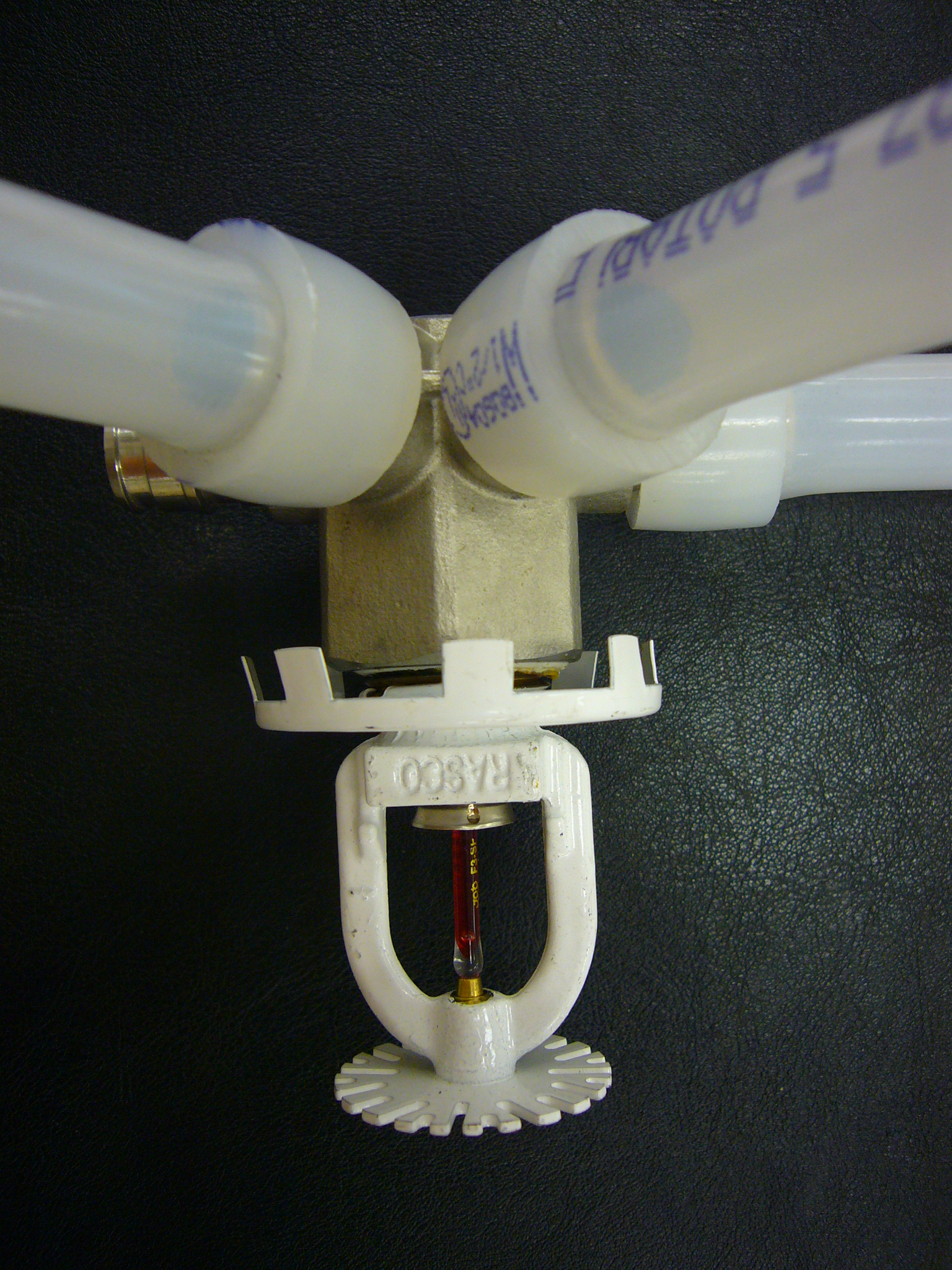 Network
Each sprinkler served by three separate paths
Aquasafe®/Viega®
Multi-purpose
Fire protection and domestic in excess of single fixture
Passive purge
Fire protection and single toilet
55
System Layouts
Tree
Plan view
System Layouts
Grid
Plan view
Network or Multipurpose
Plan View
Network/Multipurpose System
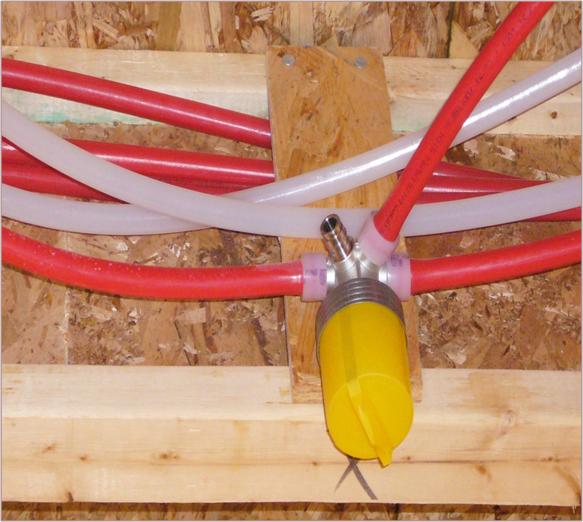 Aquasafe® /Viega®
Network
Proprietary design
> 1/2-inch cross-linked polyethylene (PEX)
Limited number of domestic connections between sprinklers
Anti-Freeze Systems
Fill cup
Anti-freeze solution
New systems: listed
Existing systems:  USP Glycerine max 40% by volume

Connection with backflow installed
Backflow with Control Valves
System
Supply
Expansion Chamber
Drain
Section View
60
System Components
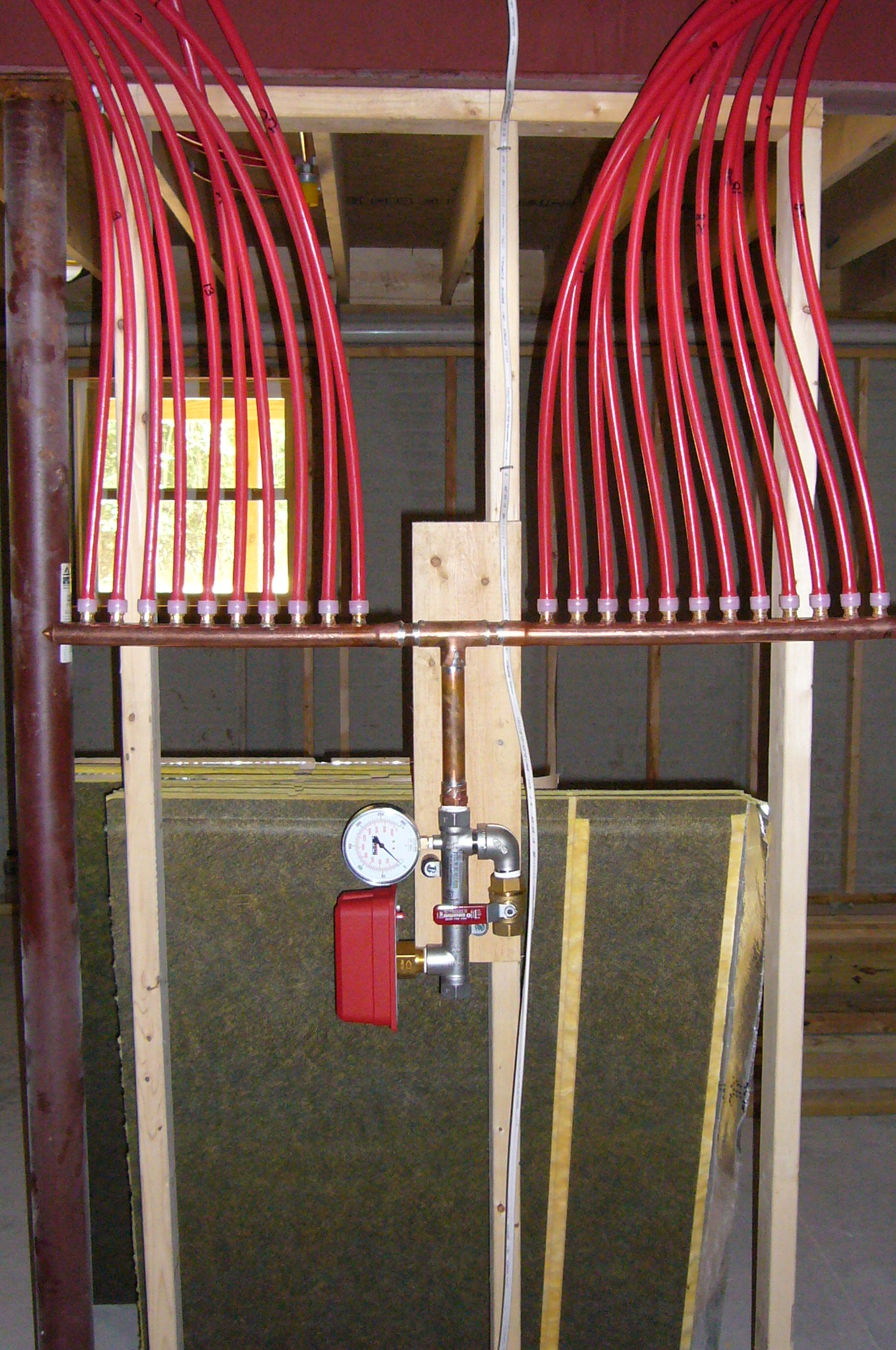 Pipe
Hangers
Valves
Alarm
Sprinklers
Sprinkler Pipe
May be one or a combination of:
Black iron or steel
Type K, L, or M copper
Plastic
CPVC
PEX
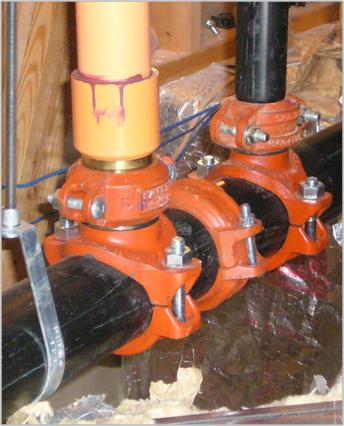 Black Iron Or Steel
Schedule 40, 30,10, 7, or 5
NFPA 13D
Generally not larger than 1-in.         
NFPA 13R 
Size dependent on number of sprinklers supplied
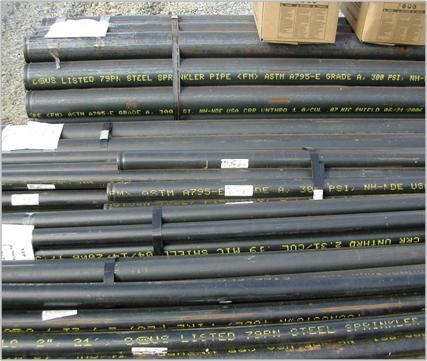 Copper
Types K, L, M
IRC P2904 recognizes onlyType M
NFPA 13D/IRC P2940
Generally not larger than 1-in. diameter
NFPA 13R
Size dependent on number of sprinklers supplied
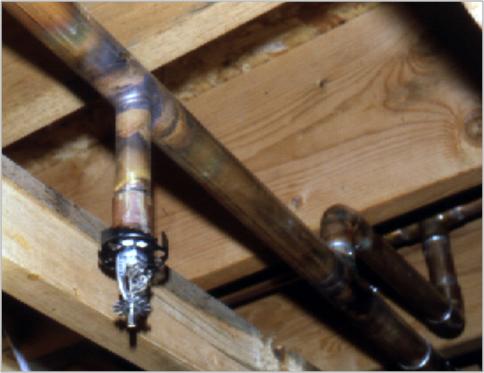 Chlorinated Polyvinyl Chloride
Generally sized 3/4- to 11/2-inch
Listed for fire protection service
Concealed locations:
Must have a thermal barrier
3/8-inch gypsum wallboard
1/2-inch plywood veneer
Suspended membrane metal-grid ceiling with lay-in panels or tiles having a minimum weight of not less than 0.35 lb/ft2
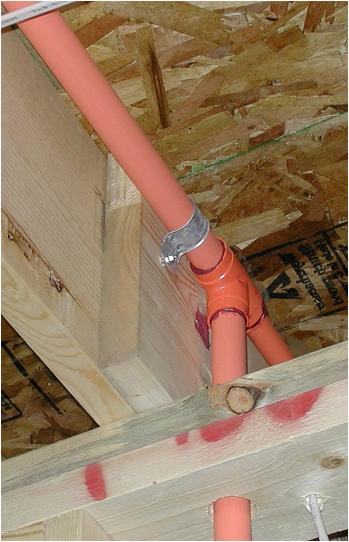 CPVC (cont’d)
Chemical/product compatibility
Use only manufacturer-approved 
Solvents
Cements
Sealants
Avoid
Cutting and packing oils
Non-water-based paints
Pipe thread paste and dope
Adhesive tape
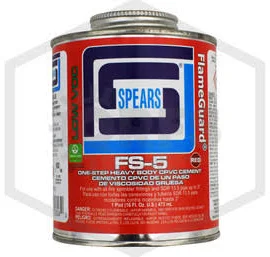 For latest:
www.systemcompatible.com
Exposed Installations
Beneath smooth, flat ceiling with approved one-step solvent.





Refer to manufacturer’s installation guide for other applications
Cross-linked Polyethylene
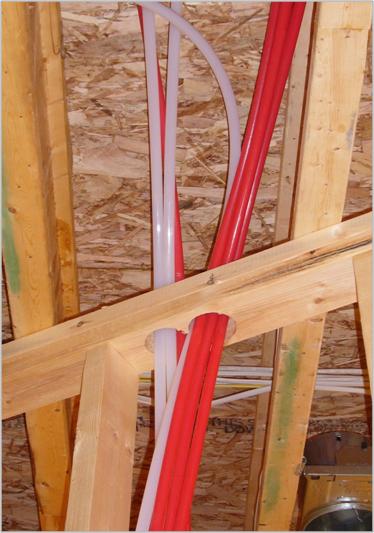 Listed for fire protection service in one- and two-family
Intended for network/multipurpose combination systems
Must meet National Sanitation Foundation (NSF) potability standards
Thermal protection required
Pipe Hangers
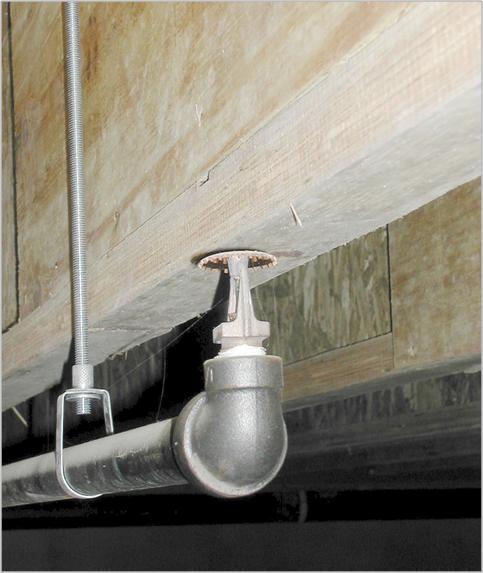 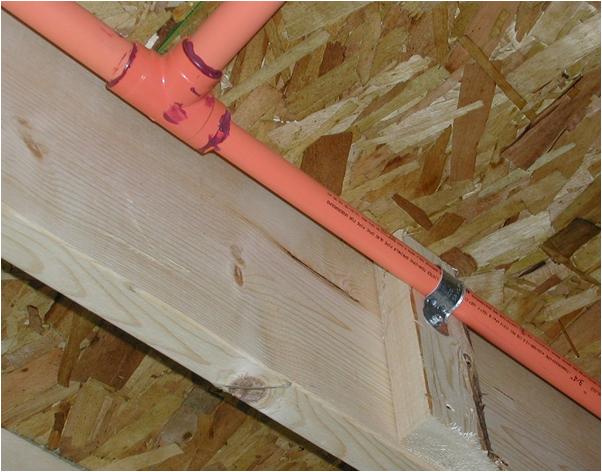 Hanger Spacing
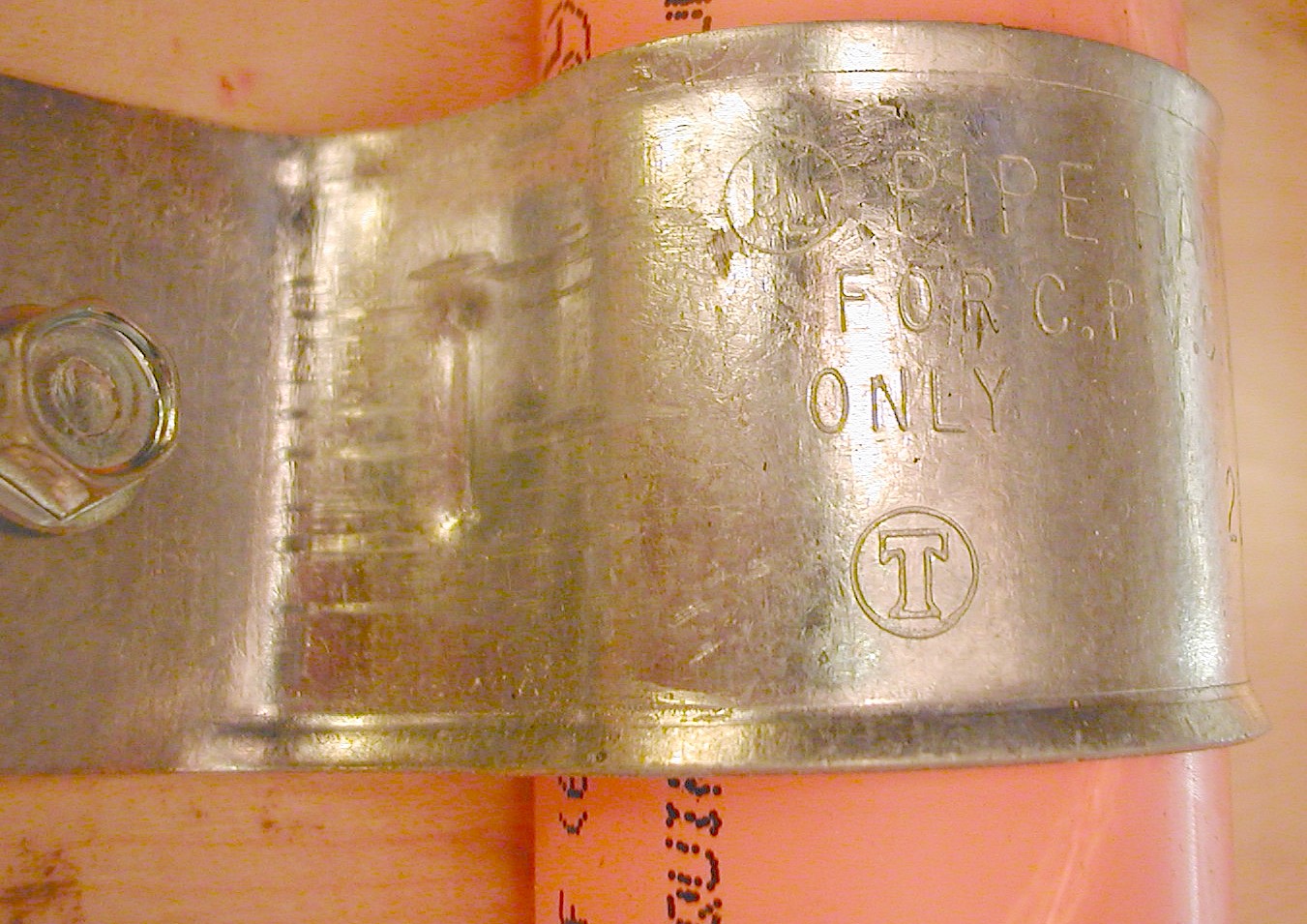 Prevent routine pipe movement, or,
   Vertical displacement when sprinkler operates
Black iron/steel:  One hanger per pipe section
Copper:  Follow plumbing code 
Nonmetallic:  Follow manufacturer guidelines
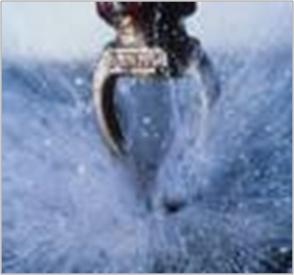 Control Valves
Indicating and non-indicating
For combined domestic/fire
Control valve must shut off both
Multipurpose sprinkler system may not have control valve unless
Electronically supervised, or
Locked in "open" position
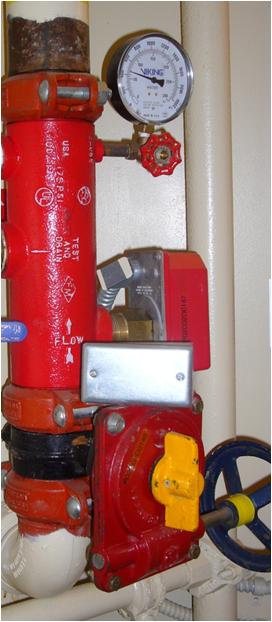 Drain /Test Apparatus
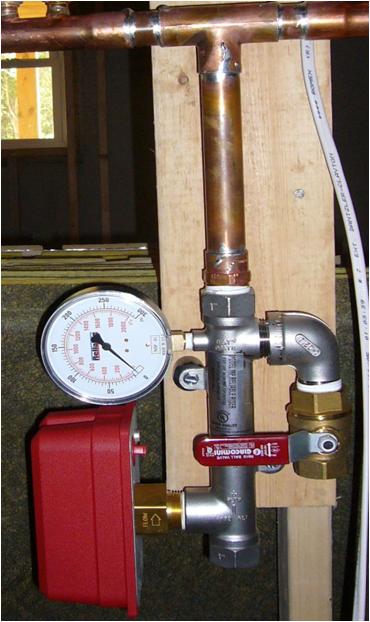 All systems must have drain valve 
Should drain to safe location
Back into tank for stand-alone systems 
May be combined with flow test valve
If waterflow alarm is provided
Pressure Gauges
NFPA 13D/P2904
Not required on wet pipe
Air pressure gauge required on dry-pipe and/or pressure-tank systems
NFPA 13R
On supply and system sides of main control valve
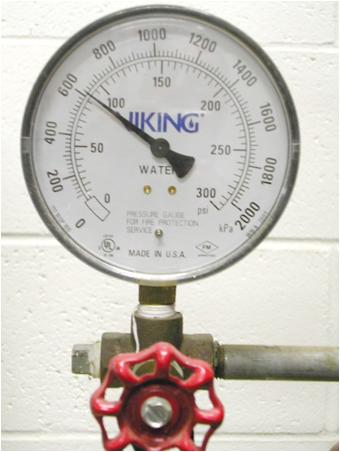 Supervisory/Waterflow
NFPA 13D/IRC P2904 
Supervisory not required for combined domestic/fire service
Locked main control valve for standalone
Waterflow not required if building provided with smoke detection

NFPA 13R 
Required
If building has fire alarm system, must be connected
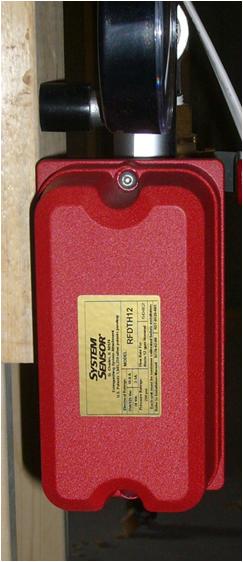 Alarm
Alarm to notify occupants that water is flowing
Bell, siren, or horn
Required in one- and two-family only if no smoke alarms
Installed in accordance with NFPA® 72, National Fire Alarm Code and manufacturer's specifications
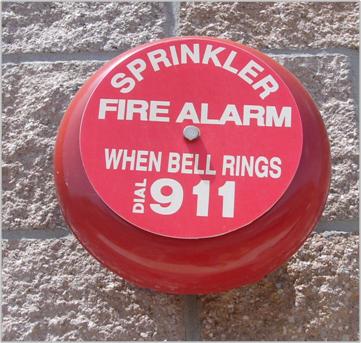 Fire Department Connection
NFPA 13D/IRC P2904
Not required 
NFPA 13R
When building is fire department accessible, and,
More than 2,000 ft2, or,
More than one story.
NFPA 13
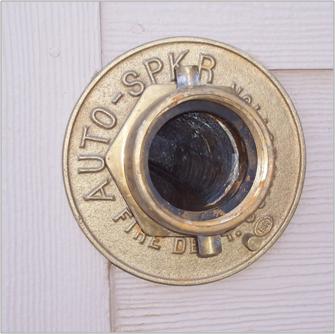 Residential Sprinklers
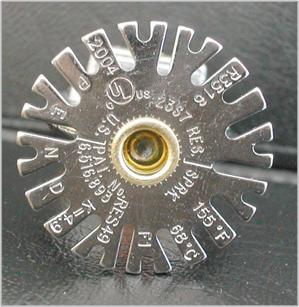 Must be listed by Underwriters Laboratories (UL) or other agency for residential use
Bear mark "Residential Sprinkler" or "RES SPKR" 
Operational range 135 - 170 °F in most occupied spaces
May be exposed or concealed
Response Time Index (RTI)
Water distribution pattern
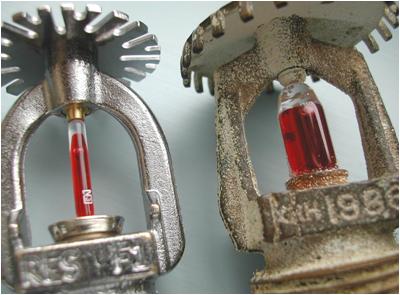 Response Time Index (RTI)
78
[Speaker Notes: operating time of the sprinkler, the operating temperature of the sprinkler’s heat-responsive element, the air temperature of the test oven, the air velocity of the test oven, (to exceed and the sprinkler’s conductivity factor are used to calculate the RTI
Temp and veolocu to exceed fire]
Water Distribution Pattern
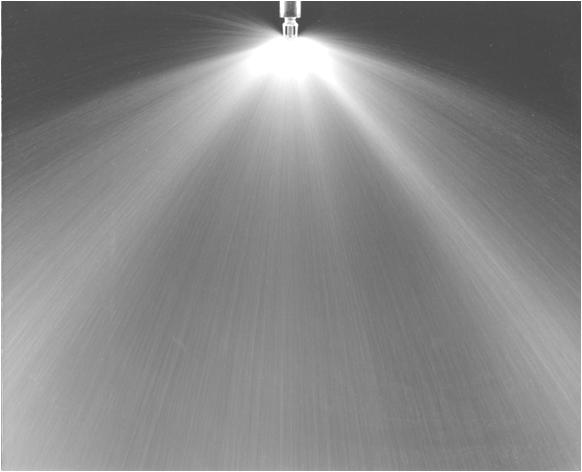 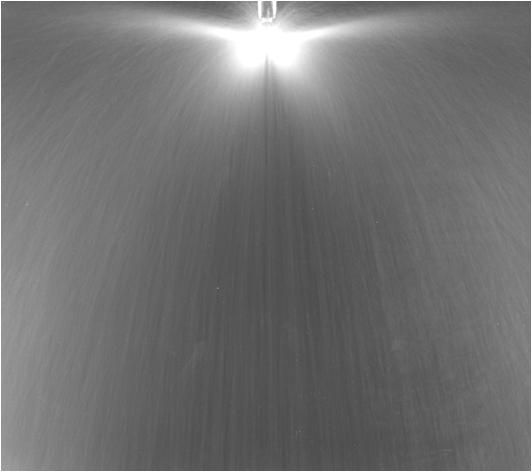 Control/Suppression Mode: Property Protection
Control Mode: Residential
Courtesy: Tyco Fire Suppression & Building Products
Sprinkler Id Number (SIN)
Sprinkler manufacturer's proprietary 5- or 6-character identification for:
Manufacturer
K-factor
Application (use)
Response characteristics
 Refer to manufacturer's technical literature for guidance
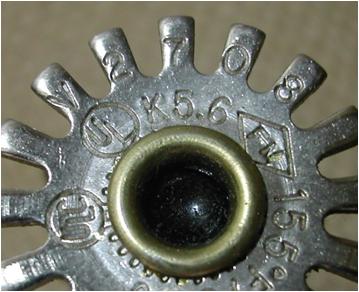 Placement Details
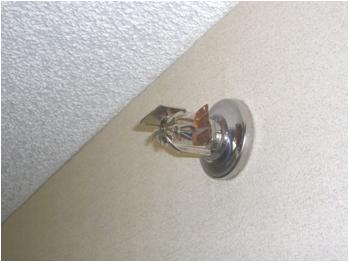 Always follow listing details
For residential sprinklers without specific positioning criteria:
Pendent and upright
1 to 4 inches from ceiling
In closets within 12 inches of ceiling
Sidewall
4 to 6 inches from ceiling
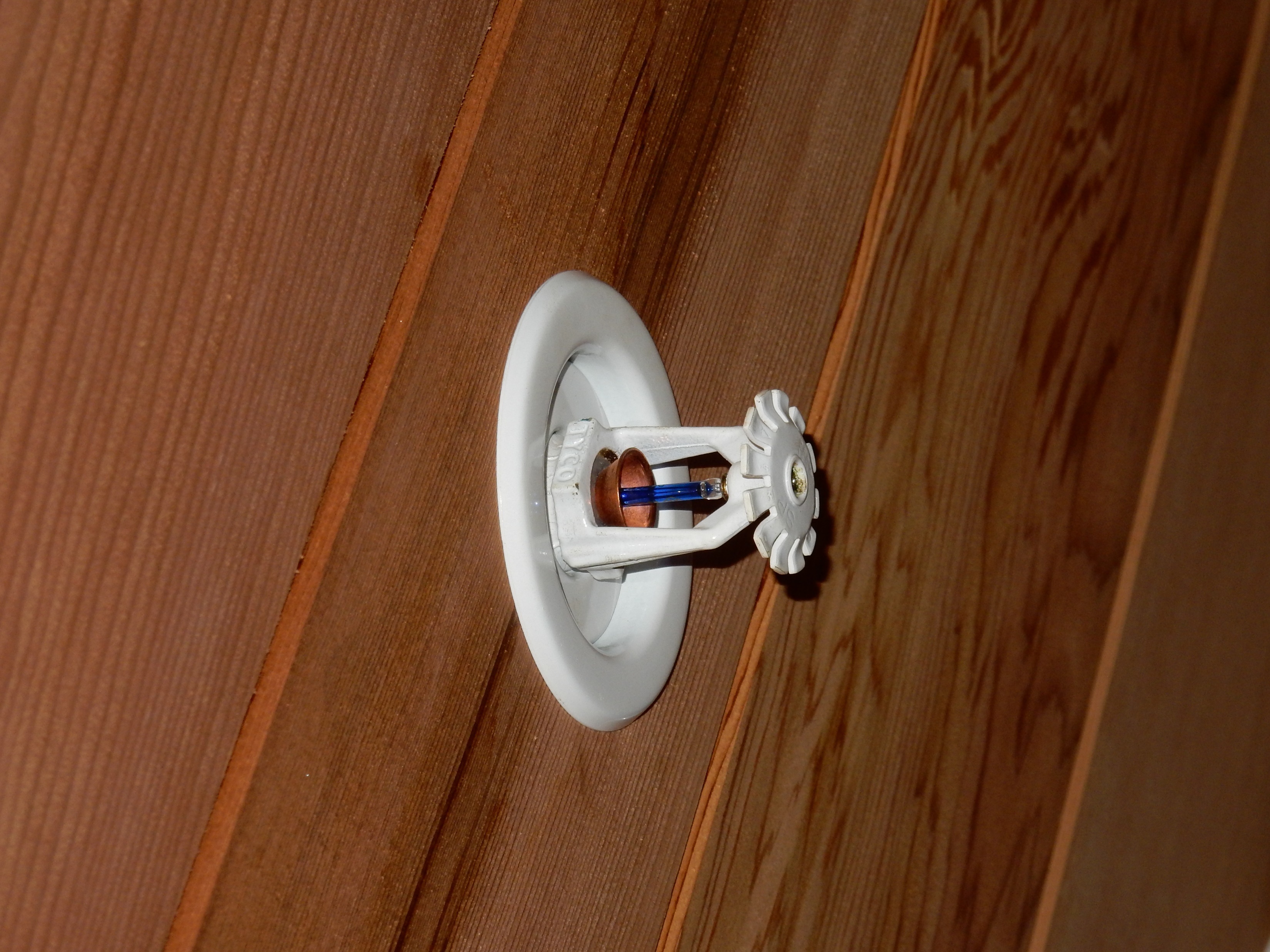 Intermediate Temperature (175 To 225 °F)
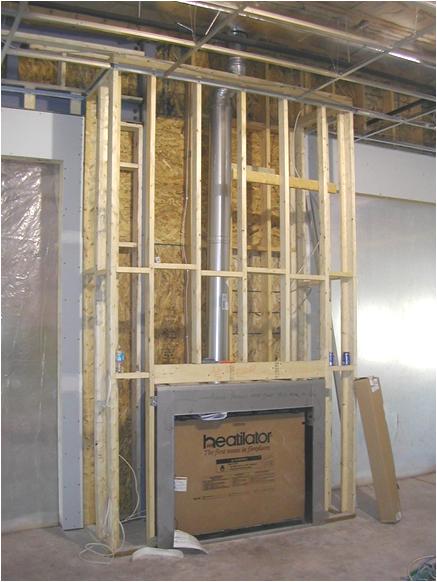 Slide 4-82
Hydraulic Design
Mathematical calculations to verify the water supply’s pressure and volume can:
Provide enough volume at correct pressure to each sprinkler to control a fire
Develop enough volume at correct pressure to all sprinklers likely to open in a fire
7:12
Bath
Closet
Bedroom
Great Room
2
1
Kitchen
Master BR
5
TOR
Den
4
6
3
Laundry
BOR
Hydraulic Ref. Pt.
Garage
155°F Res. Spkr. Pendent
7
Design Criteria: Application
Flow Rates
[Speaker Notes: This section is not intended to create sprinkler designers or experts, but to explain the differences in water application rates and duration.

The application rates and duration of water are critical to fire control and extinguishment.  The amount and distribution of water must be adequate to control the heat release rate emitted by the burning combustibles, or cool the surface targets (walls and ceiling) to prevent flashover.

For a NFPA 13D/P2904 design, the designer must create a plan that will supply enough water to either 1 or 2 sprinklers that may be expected to operate during a fire.  These “design” sprinklers usually occur in the largest room farthest from where the sprinkler riser exists.  Other options exist, but this description is intended  to keep it easy to understand.

If this room is small enough to be protected by a single sprinkler, the design must provide a minimum flow of 18 gallons per minute.  If the room is large enough for two or more sprinklers, the design must provide for 13 gpm per sprinkler, up to two: 26 total gallons per minute.

For a 13R design, four sprinklers in a room, compartment or the sleeping/dwelling unit and adjacent corridor, must have 13 gpm each for a total of 42 gallons per minute.

Full NFPA 13 designs are a little more complicated as they are based on a specific amount of water per square foot that must be provided over a specific area called the “hydraulic remote area”, “area of application” or “remote area.”  For a Light Hazard occupancy, such as a dwelling unit, the minimum application rate is five hundredths of a gallon of water per minute per square foot.  For a 900 sq. ft. apartment, for example, the total flow rate would be about 45 gallons per minute.

NFPA 13R and 13 designs require a fire department connection as a supplementary water supply: 13D designs do not.

Also note that NFPA 13 D/R designs do not require any additional water supplies for manual suppression.]
0.05 gpm/sq. ft
14 ft
Sprinkler Demand

16 x 14 ft = 224 sq. ft.

224 sq. ft. x 0.05 gpm/sq. ft = 11.2 gpm
16 ft
Plan View
86
Design Criteria Simplified
NFPA 13R Plan View
NFPA 13D/P2904  Plan View
[Speaker Notes: The two drawings at left represent the NFPA 13D single and two-head design criteria.  Note in the far left drawing the more compartmented room configurations can be protected by a single sprinkler.  For design purposes: that sprinkler must deliver at least 18 gpm.

The more open layout in the center drawing requires six sprinklers to protect the large space, but the designer only has to plan for two to operate with a total of 26 gallons per minute flowing.

The same room configuration in a 13R design, requires four sprinklers to be calculated at flowing 13 gallons per minute for a total of 42 gpm.]
Design Criteria Simplified
Hydraulic Design

EXAMPLE

Four-sprinkler residential design

4 sprinklers, each delivers ±13 gpm 

13 gpm x 4 = 42 gpm

System demand ± 42 gpm
NFPA 13R Plan View
[Speaker Notes: In a NFPA 13 design, this large wide-open space does not have the compartmentation to limit the number of operating sprinklers, so NFPA 13 provides an estimated area where all the sprinklers might operate in the event of a worst case fire.  This area– marked with the yellow dotted line – is called the hydraulic remote area.  It is shaped this way solely for sprinkler design purposes– it is not intended to be a prediction of where or how sprinklers will operate in a fire.

CLICK

For this example, the building is an imaginary automobile parking garage.  For this type of fire threat, NFPA 13 presumes as many as 14 sprinklers will operate with each sprinkler covering about 120 sq. ft.  For a total hydraulic remote area of 1680 sq.ft.

To control a fire in this hazard and in this space, NFPA 13 gives the design guidance that the system must be able to flow fifteen hundredths of a gallon per minute over each of the 1680 sq. ft. in the remote area.

Although actual sprinkler hydraulic design is more sophisticated and complicated than this, simple arithmetic tells us this system needs about 252 gallons per minute to control a fire in this space.]
Design Criteria (Water Supply)
*Typical sprinkler demand for mercantile occupancy.
[Speaker Notes: The total water supply required is another critical concern:

Since life safety systems are intended to prevent flashover long enough for occupants to escape; there is no consideration of water supplies for manual fire fighting.  This back to Avalon on the Hudson: all occupants escaped . . .the building was “sacrificial”

13D: lower range for manufactured homes and dwellings less than 2000 sq. ft.  Total flows are the result of one or two sprinklers flowing for 7-10 minutes.

13R: water supply lasts 30 minutes:  Four 13 gpm sprinklers x 30 min equals 1260 gallons total.

13 requires water for manual suppression since sprinkler system is designed to hold fire until the fire department arrives.  Water supply duration and amounts are based on hazard class.
Our automobile parking garage water supply is shown in the example.

This information is critical for standalone facilities that have to have fized water sources for their systems and manual firefighting.]
A Few Words About Water Mist
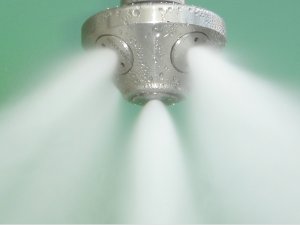 High-, intermediate- and low-pressure water mist systems may be proposed as an alternative to sprinklers
Must meet NFPA 750 Standard on Water Mist Fire Protection Systems
Listed for Light and Ordinary Hazard occupancies
Courtesy: suppressionssystemssupport.co.uk
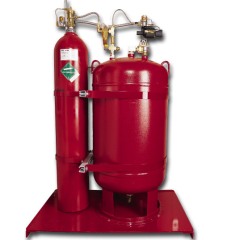 Courtesy: Fike.com
[Speaker Notes: Water mist systems are a desirable alternative where limited water supplies exist, or there are concerns about extensive water damage.
Classified in the I-codes as an “alternative automatic fire extinguishing system”
Alternative to automatic fire sprinklers
Per IBC/IFC 904.2.1 systems shall not be considered alternatives “for the purposes of exceptions or reductions allowed for fire sprinklers or by other requirements of the code.”
IBC/IFC 904.11 require: 
Design and installation compliance with NFPA 750
Automatic actuation
Backflow protection when water supplies connected to potable water source
Secondary water supply (when required for sprinklers)
Monitoring and alarms like sprinklers
Testing and maintenance per NFPA 25]
INSPECTIONSAND TESTS
MODULE NO. 5
Inspections/Tests
Pre-conceal
Sprinklers installed in all required areas
Obstructions are addressed
Cabinets, fans, luminaires
Correct sprinklers and temperature rating
Pipe sizes and length are per plans or tables
Non-metallic pipe is listed for fire service
Pipe is supported per manufacturer’s requirements
Inspections/Tests
Final
Sprinklers not painted, damaged or hindered
Pump, if installed, starts and runs on system flow
Open test and drain assembly
Other impairments not installed
PRV, water softeners, water filters
Required signage in place for combination systems
Owner’s manual provided
Warning Sign: Combination
WARNING
 
The water system for this home supplies fire sprinklers that require certain flows and pressures to fight a fire.

Devices that restrict the flow or decrease the pressure or automatically shut off water to the sprinkler system, such as water softeners, filtration systems and automatic shutoff valves, shall not be added to this system without a review of the fire sprinkler system by a fire protection specialist  

Do not remove this sign.
Inspections/Tests
Tests
If no fire department connection
Normal system pressure for 15 minutes, or,
Air test at 50 psi for 15 minutes
If fire department connection installed
200 psi for two hours taken at system low point
Standalone water supply
Pump starts automatically and runs for 10 minutes
“Bucket” test
Proprietary, not required by codes or standards
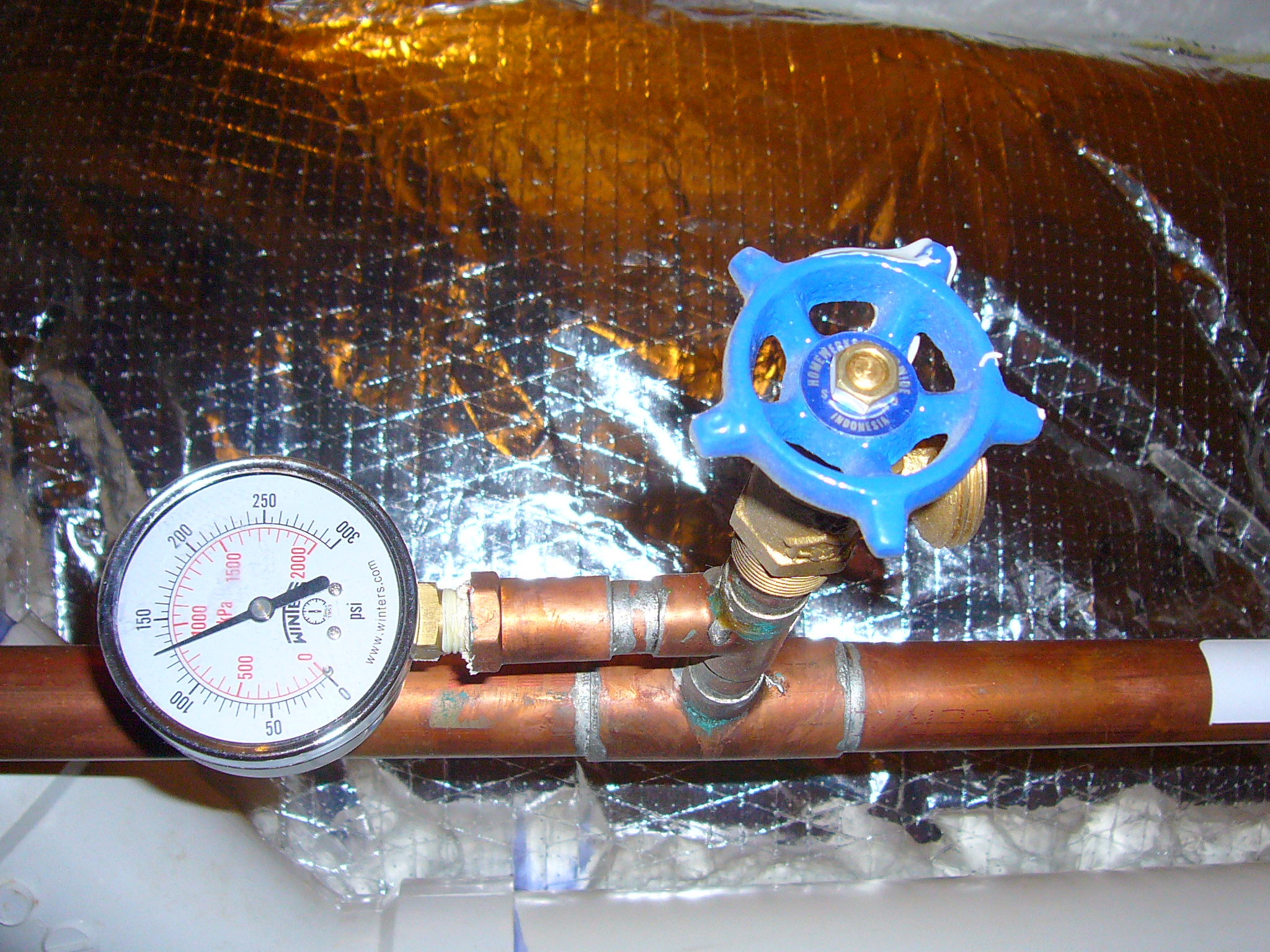 Maintenance
No required by codes or standards
Main drain test
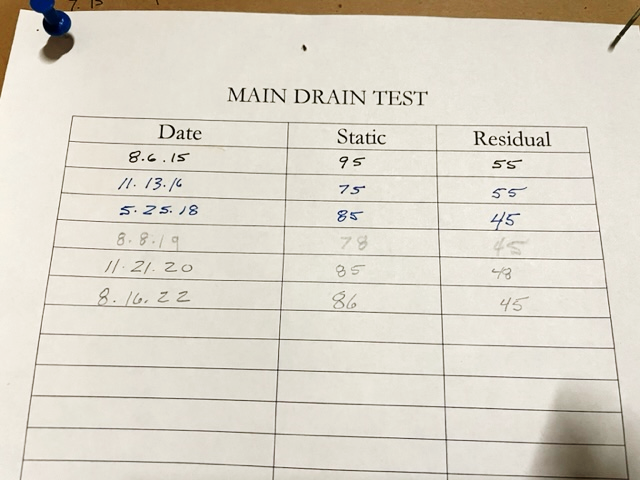 96
REVIEW AND POST-TEST
MODULE NO.  6
You should be able to:
Describe occupancy types where residential fire sprinkler designs may be installed.
List the four primary fire sprinkler design and installation standards for residential sprinkler systems.
Identify five different connection means between residential fire sprinkler systems and their water supplies.
Identify design details required for residential fire sprinklers.
Explain the required tests and inspections for residential sprinkler systems.
98
Which of the following is not a residential fire sprinkler design standard?
NFPA 13D
IRC P2904
NFPA 13R
NFPA 13
None of the above
When designing a residential sprinkler system, what is the minimum total water flow needed in gallons per minute (gpm)?
1 gpm/sq.ft.
0.75 gpm/sq.ft.
0.5 gpm/sq.ft.
0.05 gpm/sq.ft.
Under current standards and listings, what is the approximate minimum total water supply allowed for a residential sprinkler system?
91 gallons
320 gallons
650 gallons
1000 gallons
In residential sprinkler systems, sprinklers may be omitted from bathrooms.  		
	True or False

In residential sprinkler systems, all sprinkler pipe must be hydrostatically tested to 200 psi for two hours. 			
	True or False
Domestic wells can be used to supply residential sprinkler systems.			
	True or False	
What is the minimum number of valves required by NFPA 13D in a sprinkler system?
Zero
One
Two
Three
Which of the following is the most hydraulically efficient method of fire sprinkler water delivery?
Tree layout
Loop layout
Grid layout
Orbital layout
What is the smallest diameter pipe or tube that is permitted in a residential sprinkler system?
½-inch
¾-inch
5/8-inch
One-inch
All residential sprinkler systems must be provided with cross connection control to protect potable water supplies.
True or False
Questions/Comments?
108
109